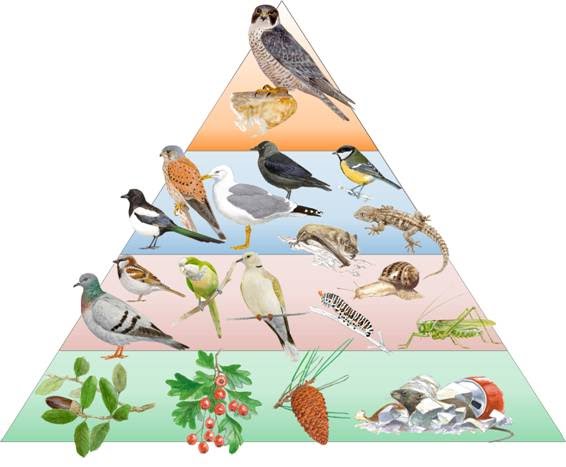 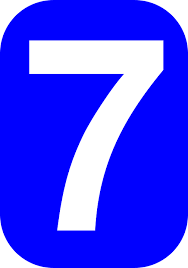 LOS ECOSISTEMAS Y SU DINÁMICAEstructura trófica del ecosistema
a. Niveles tróficos	b. Cadenas y redes tróficas	c. Circulación de materia	d. Flujo de energía	e. Parámetros tróficos	f. Pirámides tróficas
	g. Ciclos biogeoquímicos
	h. Evolución del ecosistema en el tiempo
a/ NIVELES TRÓFICOS: Son las categorías de alimentación del ecosistema.
Hay 3 niveles fundamentales: productores, consumidores y descomponedores.
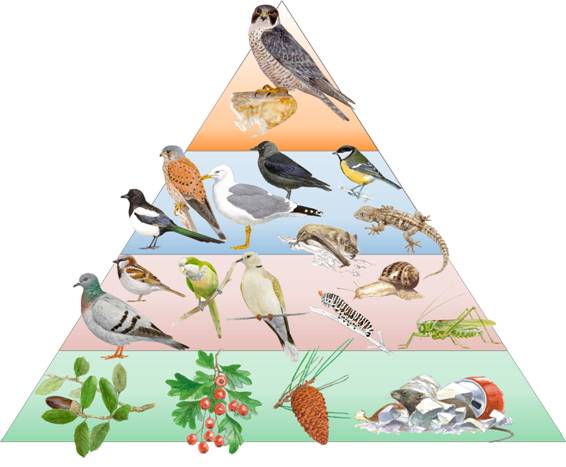 Consumidores 3arios 
Supercarnívoros, se alimentan de carnívoros
Consumidores 2arios 
Carnívoros, se alimentan de herbívoros
Consumidores 1arios  
Herbívoros, se alimentan de productores
Productores 
Incorporan energía al ecosistema.
Transforman mat. inorgánica en orgánica.
Fotosintéticos: plantas, algas,
 bacterias, fitoplancton
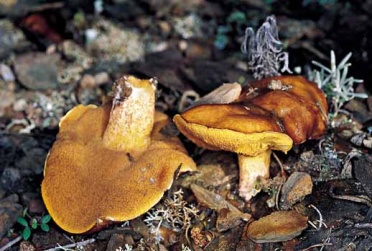 Descomponedores: 
Reciclan la materia.
Se alimentan de mat. orgánica
muerta de cualquier nivel
Hongos y bacterias
Algunos CONSUMIDORES son especiales:
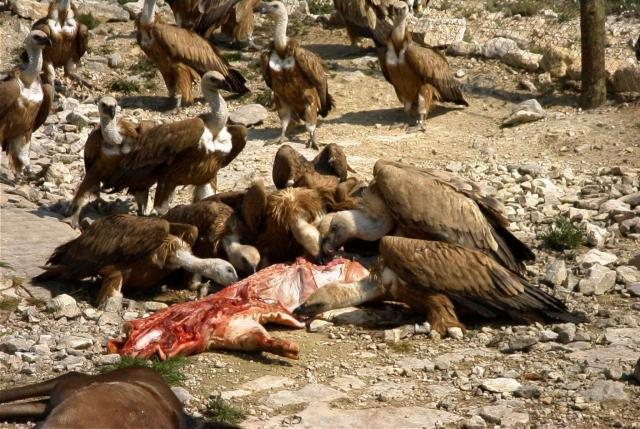 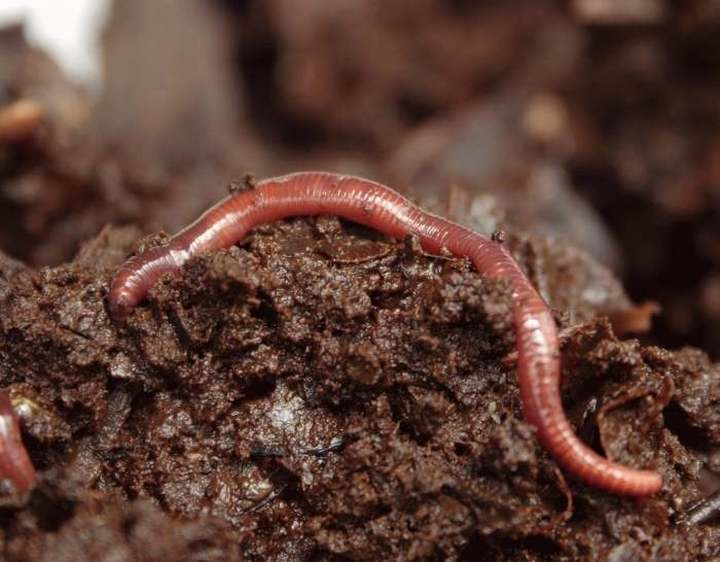 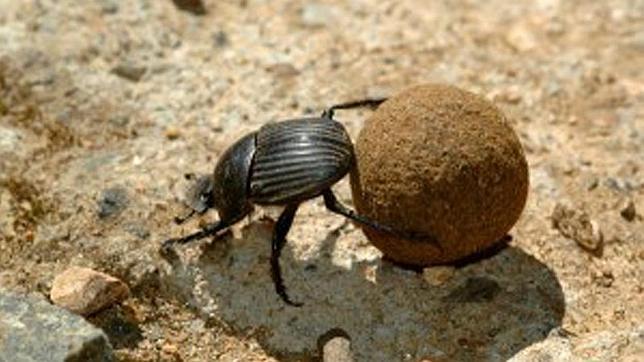 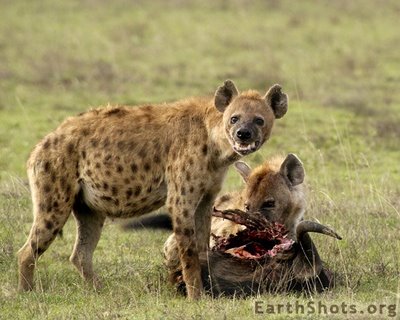 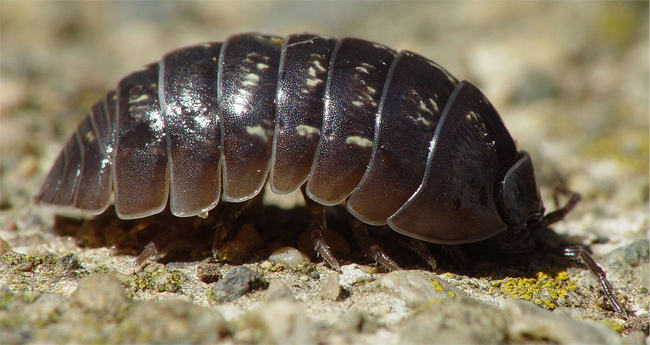 COPRÓFAGOS
(escarabajo estercolero)
Se alimentan de excrementos.
DETRITÍVOROS
(lombrices, milpiés, cochinillas, …)
Se alimentan de detritos: materia orgánica en descomposición.
CARROÑEROS O NECRÓFAGOS
Se alimentan de cadáveres de animales sin haber participado en su caza.
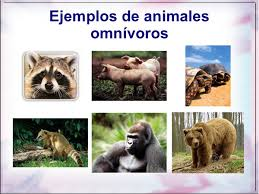 OMNÍVOROS
Se alimentan de productores y de consumidores.
Animación  Principales tipos de consumidores.
b/ CADENAS Y REDES TRÓFICASCADENA TRÓFICA: serie de seres vivos vinculados por una relación de alimentación. Cada uno se alimenta del anterior, siendo el 1º siempre un productor.
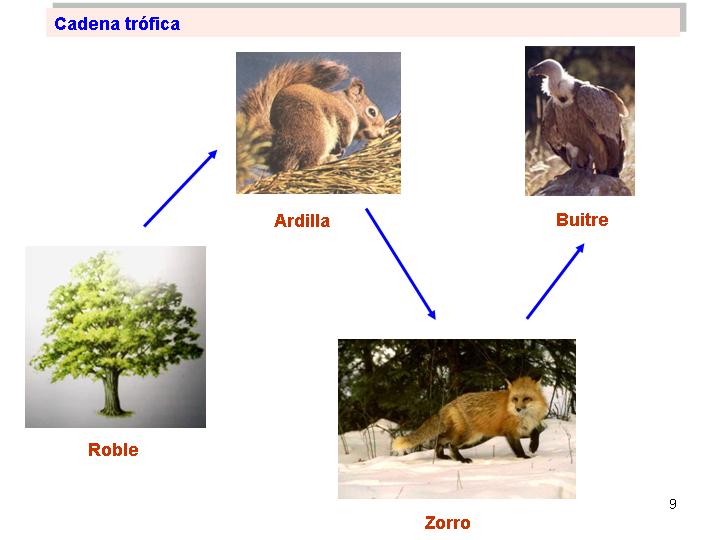 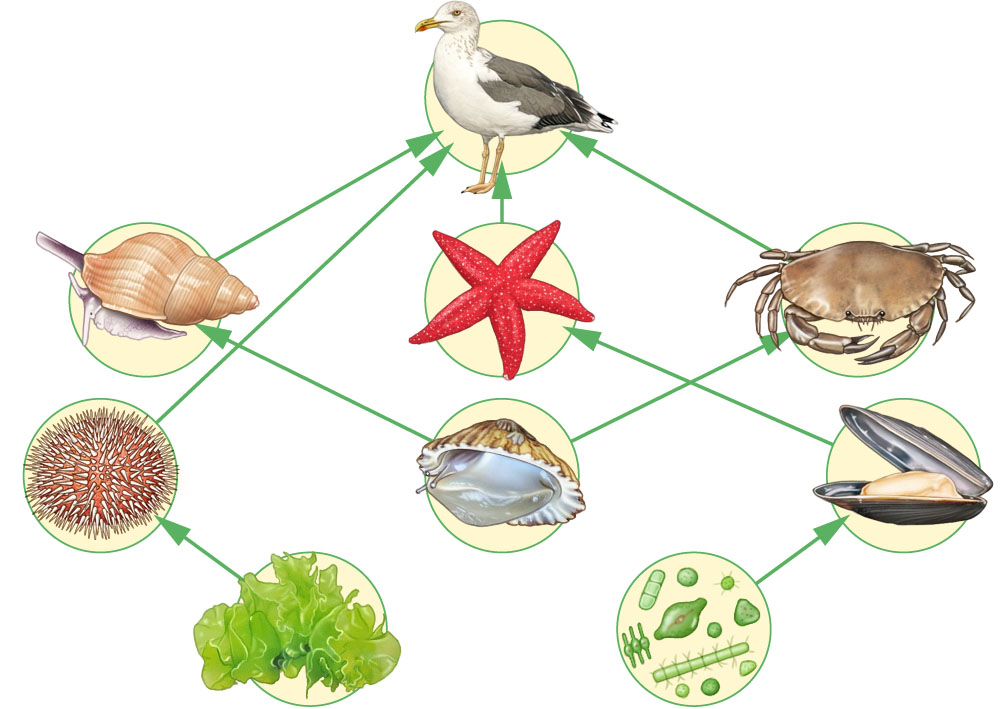 LAS REDES TRÓFICAS
En un ecosistema las cadenas tróficas no están aisladas sino interconectadas formando redes ya que cada depredador suele tener más de una presa y cada presa más de un depredador.
En una RED TRÓFICA se relacionan unas especies con otras mediante flechas que indican quién es comido por quién. No se representan descomponedores porque se alimentan de restos de seres vivos de todos los niveles.
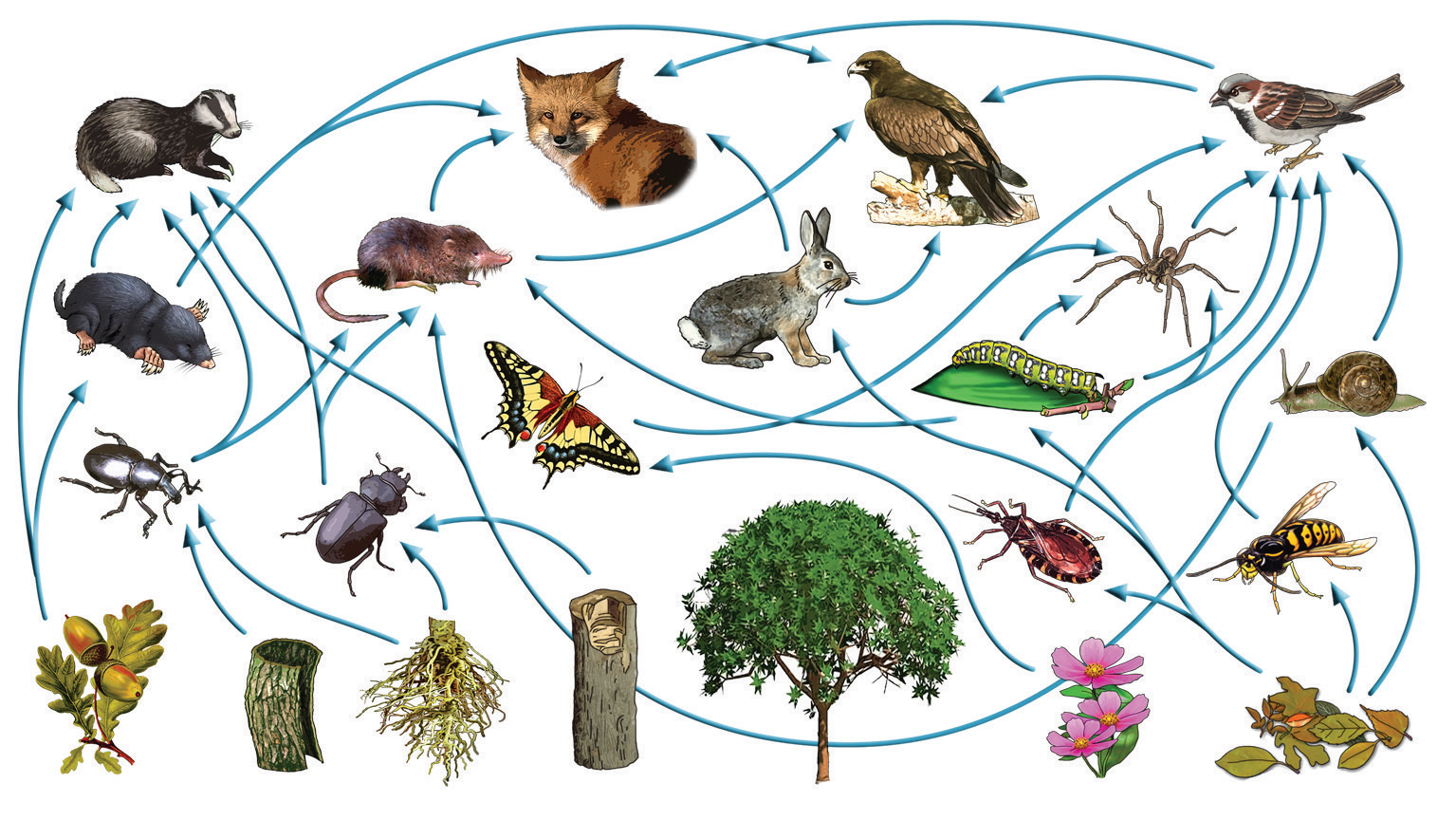 Animación Cadenas y redes tróficas.
RED TRÓFICA del encinar
C/CICLO DE MATERIA Y FLUJO DE ENERGÍA
Calor
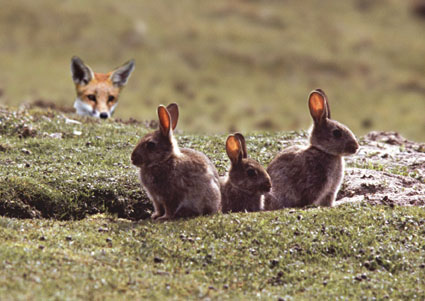 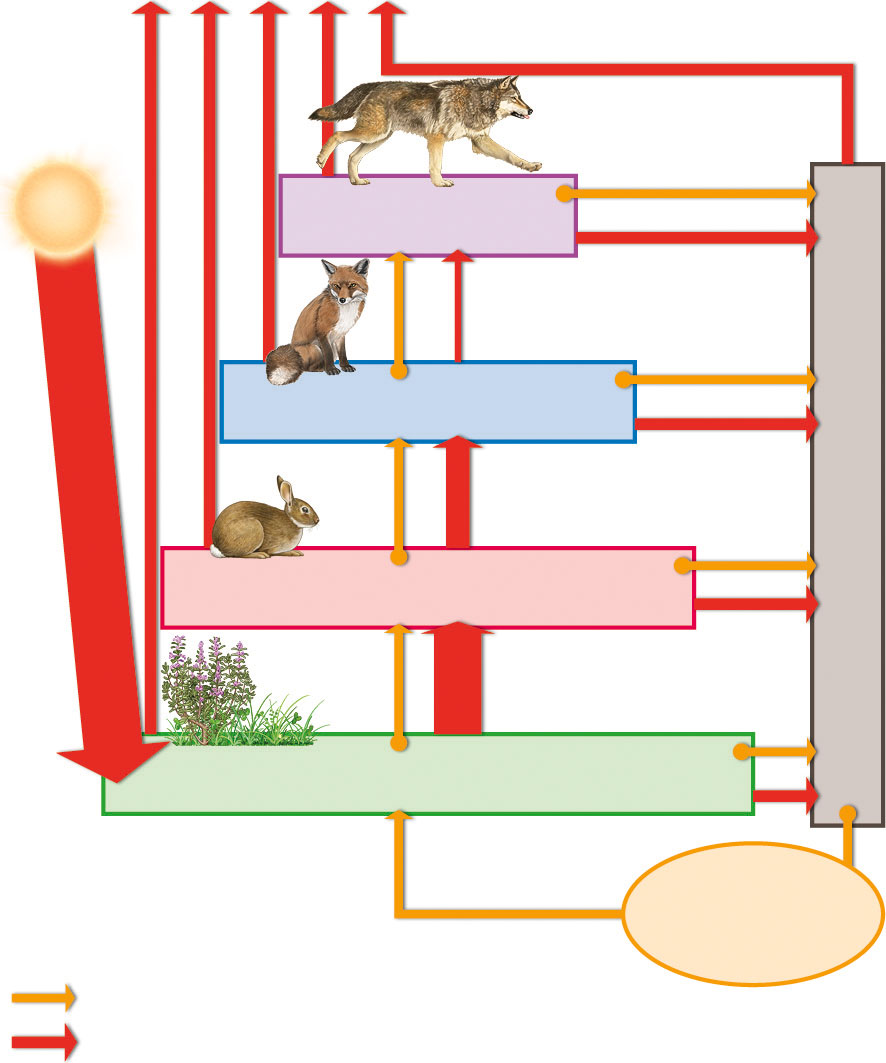 Energía
C. terciarios
C. secundarios
Descomponedores
Consumidores primarios
Productores
Ciclo de materia
Compuestos inorgánicos
Flujo de energía
Animación: Ciclo de la materia y flujo de energía.
CICLO DE LA MATERIA: los productores se alimentan de la materia inorgánica del suelo. Los consumidores 1arios reciben materia orgánica al alimentarse de los productores, los consumidores 2arios la reciben de los 1arios y los 3arios de los 2arios . Los descomponedores pueden recibirla de cualquier nivel y la reciclan obteniendo así materia inorgánica para los productores. De esta manera la materia circula de forma cerrada y cíclica en el ecosistema.
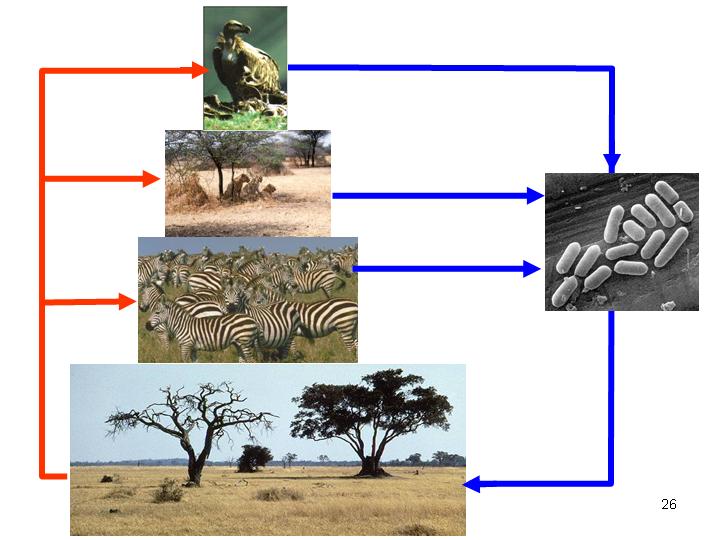 C. terciarios
C. secundarios
Descomponedores
C. primarios
Compuestos inorgánicos
Productores
CERRADO Y CÍCLICO
d/ FLUJO DE ENERGÍA: ABIERTO Y UNIDIRECCIONAL
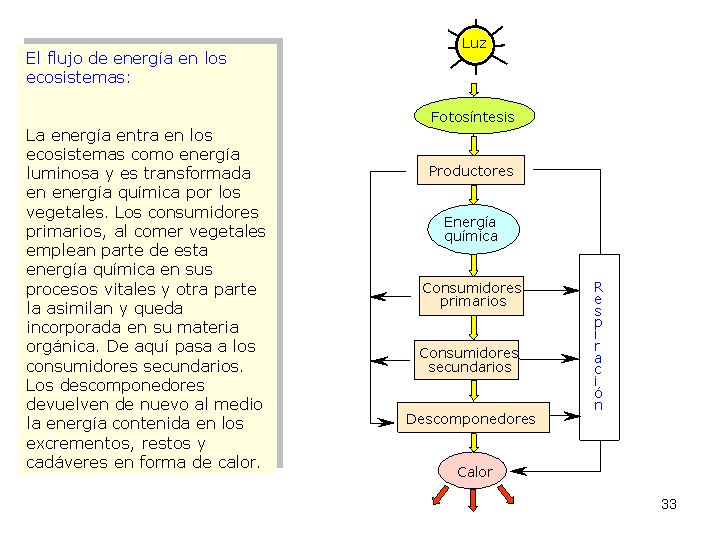 La energía entra en el ecosistema como energía luminosa y es transformada en energía química por las plantas. Estas perderán parte de su energía en sus procesos vitales. Los consumidores 1arios, al alimentarse de vegetales, incorporan energía química. Parte de esta la emplearán en sus procesos vitales y otra parte la asimilarán y quedará incorporada en su materia orgánica. De aquí pasará a los consumidores 2arios, nivel en el que vuelve a perderse parte de la energía en su funcionamiento. Los descomponedores devuelven de nuevo al medio la energía contenida en los excrementos, restos y cadáveres en forma de calor.Así, el flujo es ABIERTO y UNIDIRECCIONAL.
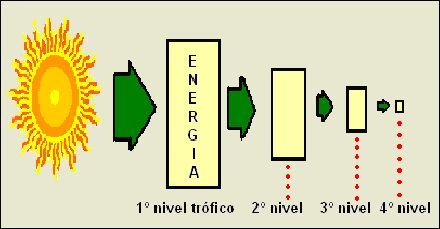 FLUJO DE ENERGÍA: REGLA DEL 10%.En el ecosistema cada nivel trófico recibe aproximadamente el 10% de la energía del nivel trófico anterior.
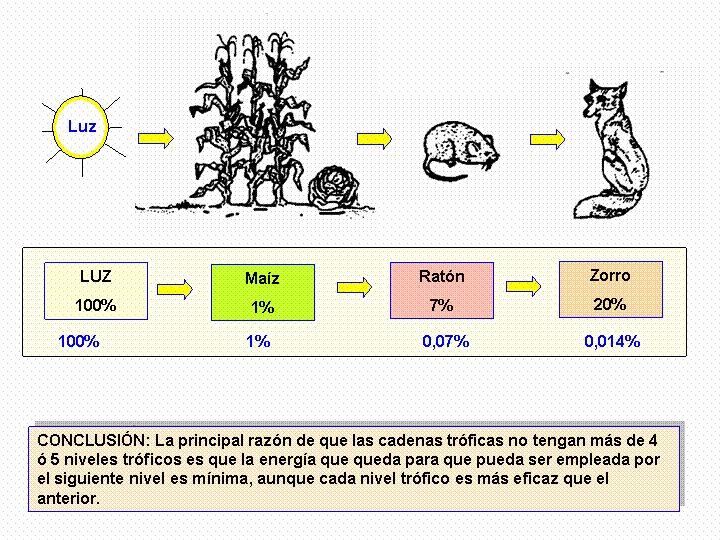 CONCLUSIÓN: La principal razón de que las cadenas tróficas no tengan más de 4 o 5 niveles tróficos es que, debido a las pérdidas a lo largo de la cadena, la energía que queda para que pueda ser empleada por el siguiente nivel es mínima.
Animación: Flujo de energía
e/Parámetros tróficos: Biomasa (B)
B: materia orgánica del ecosistema o de un nivel trófico, expresada en unidades de masa o energía por superficie o volumen.
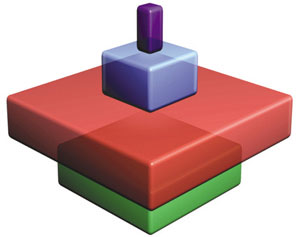 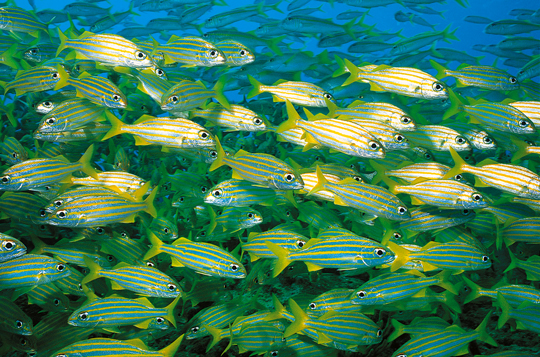 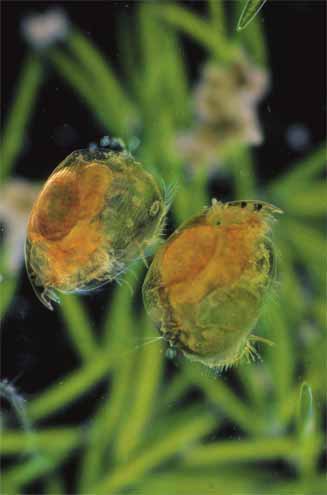 Consumidores (BS)
Biomasa primaria (BP): de productores.
Biomasa secundaria (BS): de consumidores.
Productores (BP)
Parámetros tróficos: Producción (P)
Incremento de biomasa por unidad de tiempo en el ecosistema.
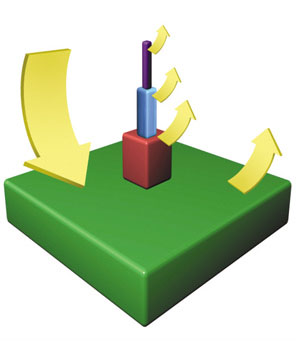 PS: Producción secundaria: la de los heterótrofos
Energía
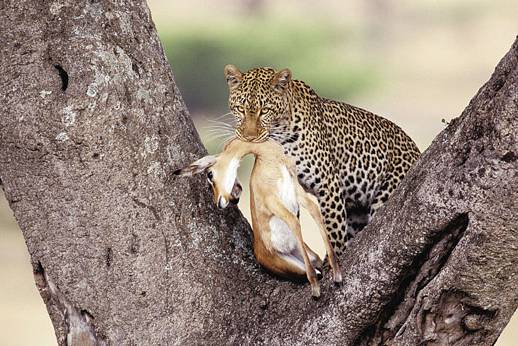 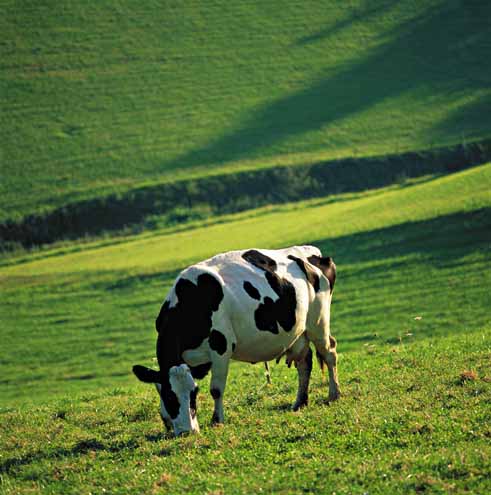 PP: Producción primaria: la de los autótrofos
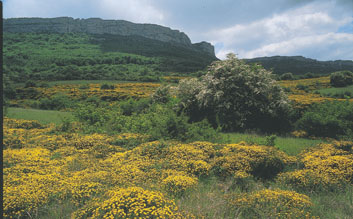 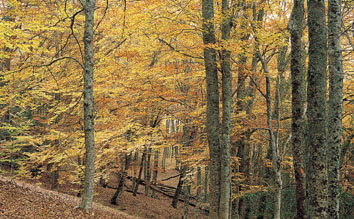 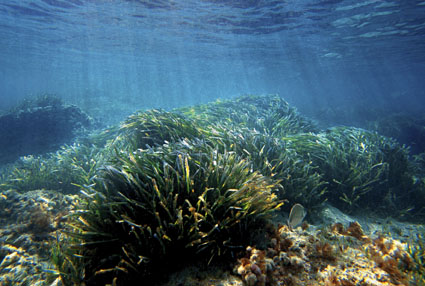 Producción bruta (PB) / Producción neta (PN);   PN=PB – R
La PN se obtiene al restar los gastos en respiración a la PB.
R: gastos del metabolismo
COMPARACIÓN DE LOS VALORES DE PB y R EN EL ECOSISTEMA
		PB › R → PN › 0   Ecosistema en desarrollo
		PB = R → PN = 0   Ecosistema en equilibrio
		PB < R → PN < 0   Ecosistema en regresión
Parámetros tróficos: Productividad (p) p=P/B
Productividad neta (pN) o tasa de renovación: pN=(PN/B) x 100
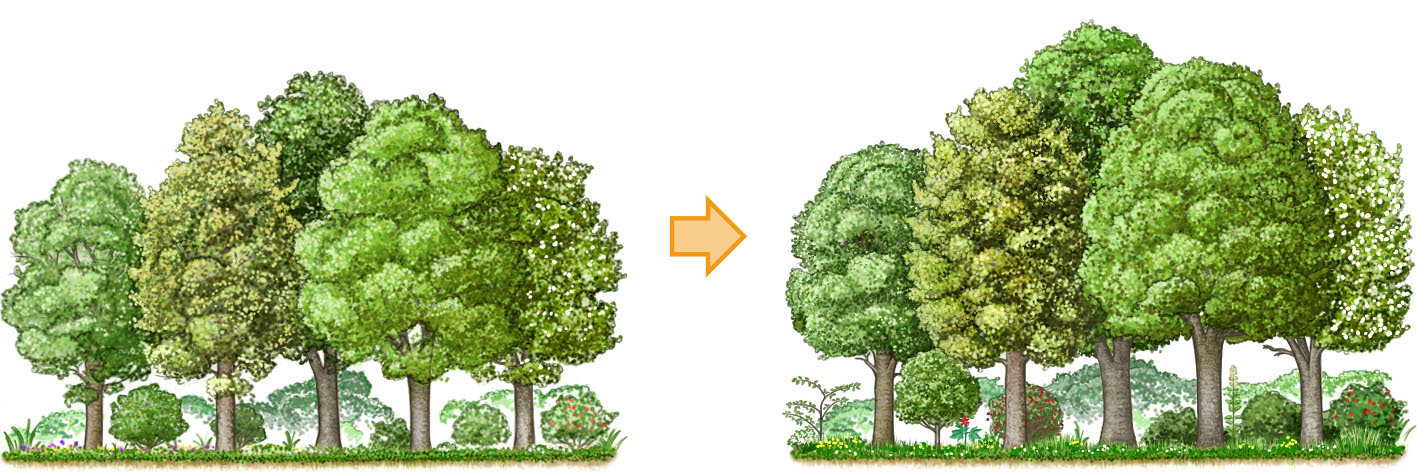 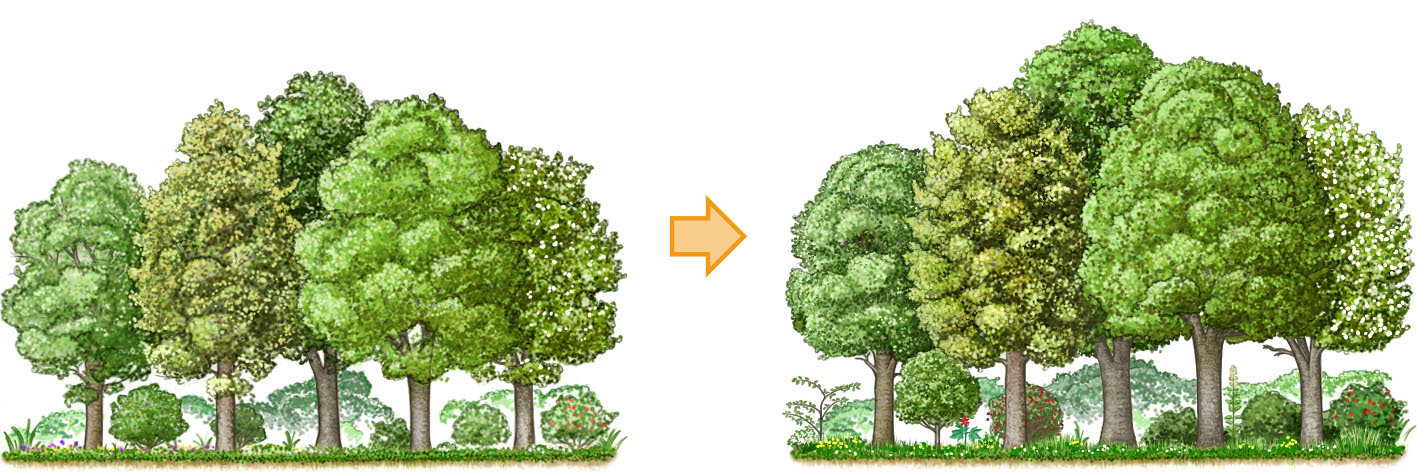 Un año después
B
A
Biomasa: 500 000 kg/m2
Biomasa: 650 000 kg/m2
Aumento de biomasa: 650 000 – 500 000 = 150 000 kg/m2
Producción = Aumento de biomasa/tiempo = 150 000 kg/m2/año
Productividad = Producción/ Biomasa                                                                      150000kg/m2/año / 500 000 kg/m2 = 0,3 /año → 30%
Parámetros tróficos: Tiempo de renovación (t) t=1/pN
PARÁMETROS TRÓFICOS
COMPARACIÓN 2 ECOSISTEMAS
BOSQUE
 Muchos productores primarios estables
 en el ecosistema: B alta. Por ello:
 - Producción bruta alta.
 - Producción neta baja. Debido a que los
  organismos consumen mucho en la respi-
  ración para mantener sus estructuras.
 - Baja productividad y alto tiempo de
  renovación.
Producción (P) = Biomasa / Tiempo
Producción neta (PN) = Producción bruta (PB) ─ Respiración
Productividad = (Producción neta / Biomasa) × 100
PRADERA
Predominan las plantas anuales que
sufren gran depredación: B baja, por ello:
 - Producción primaria bruta baja.
 - Producción neta proporcionalmente    alta. El gasto en respiración es bajo    debido a que no tiene que mantener 
   estructuras complejas.
 - Alta productividad y bajo tiempo de
   renovación.
Tiempo de renovación = Biomasa / Producción neta
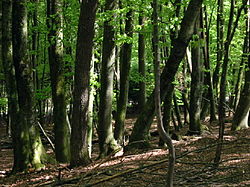 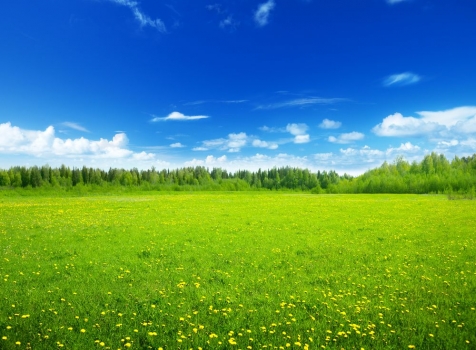 f/ LAS PIRÁMIDES TRÓFICAS: representaciones de la estructura trófica del ecosistema mediante un sistema de rectángulos superpuestos. En el rectángulo inferior se representan los productores, sobre él los consumidores 1arios y así sucesivamente todos los niveles tróficos. Pueden ser de tres tipos:
PIRÁMIDE DE ENERGÍA
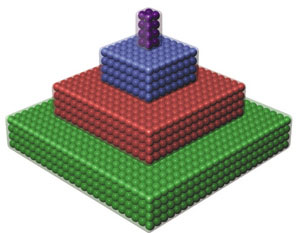 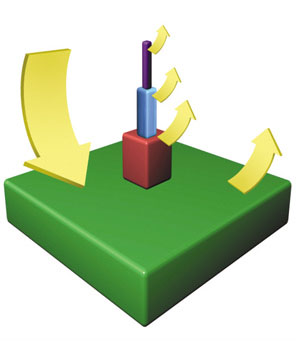 Energía almacenada
Número       de individuos
PIRÁMIDE DE NÚMEROS
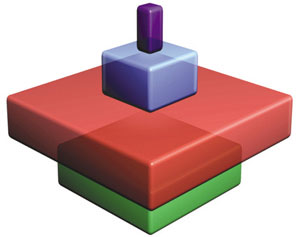 Biomasa
PIRÁMIDE DE BIOMASA
Pirámide trófica de NÚMEROS 
Cada rectángulo debe ser proporcional al nº de individuos por unidad de superficie o volumen del nivel trófico.
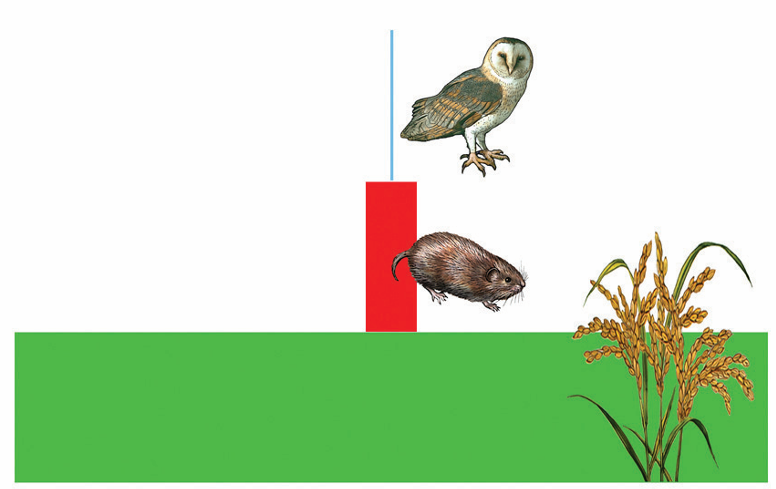 Consumidores secundarios:3 individuos/km2
Consumidores primarios:2,5 × 104 individuos/km2
Productores:3,7 × 105 individuos/km2
Pirámide trófica de NÚMEROS INVERTIDA (con un rectángulo de mayor superficie que el situado sobre él: más consumidores 1arios que productores).
Se deben a:
Gran tamaño de productores (de un árbol pueden vivir muchos herbívoros)
Representación de parásitos (muchos pueden vivir de un individuo, por ej. los pulgones que pueden vivir de un rosal)
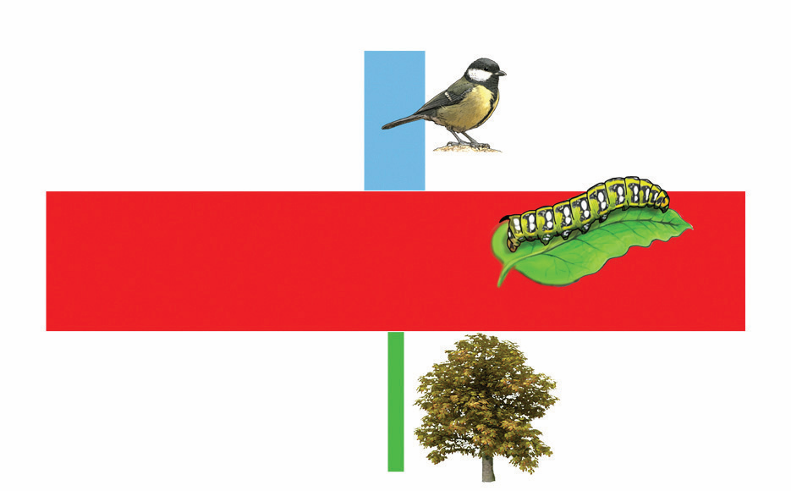 Consumidores secundarios:8 individuos
Consumidores primarios:92 individuos
Productores:1 individuo
Pirámide trófica de BIOMASA 
Cada rectángulo tendrá una superficie proporcional a la biomasa del nivel trófico.
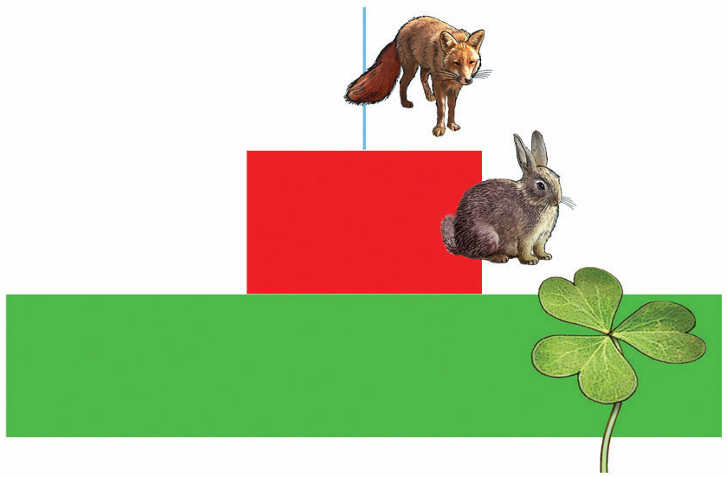 Consumidores secundarios:5 × 103 gC/km2
Consumidores primarios:3,1 × 105 gC/km2
Productores:9,3 × 105 gC/km2
Pirámide trófica de BIOMASA INVERTIDA
Se da en ecosistemas acuáticos (hay más biomasa de consumidores 1arios que de productores). Es temporal.
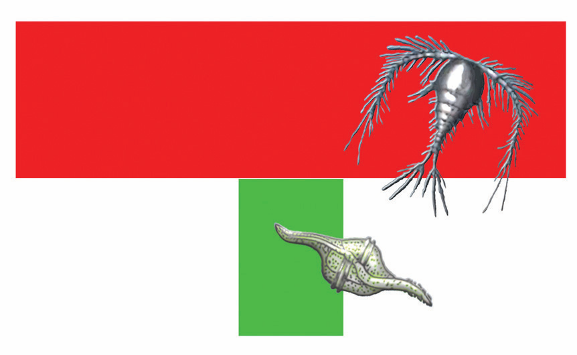 Consumidores primarios:
 ZOOPLANCTON21 g peso seco/m2
Productores: FITOPLANCTON5 g peso seco/m2
Si repetimos el estudio poco después, 
el fitoplancton se habrá reproducido y la
 pirámide será de nuevo normal.
Si el zooplancton acaba de alimentarse
 del fitoplancton la pirámide será invertida.
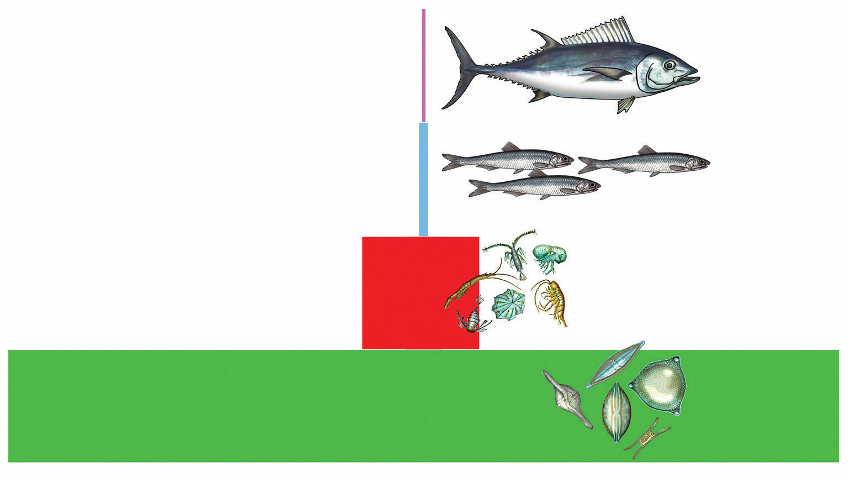 Consumidores terciarios:1,9 × 107 kcal/km2 · año
Consumidores secundarios:5 × 108 kcal/km2 · año
Consumidores primarios:7 × 109 kcal/km2 · año
Productores:5 × 1010 kcal/km2 · año
Pirámide trófica de ENERGÍA O PRODUCCIÓN 
NUNCA SERÁ INVERTIDA.
Representan la energía almacenada en cada nivel trófico y que se encuentra disponible para el
 nivel superior. La transferencia de energía de un nivel a otro es aproximadamente del 10 %.
g/CICLOS BIOGEOQUÍMICOS
Un ciclo biogeoquímico es el recorrido que un elemento químico realiza en la naturaleza.
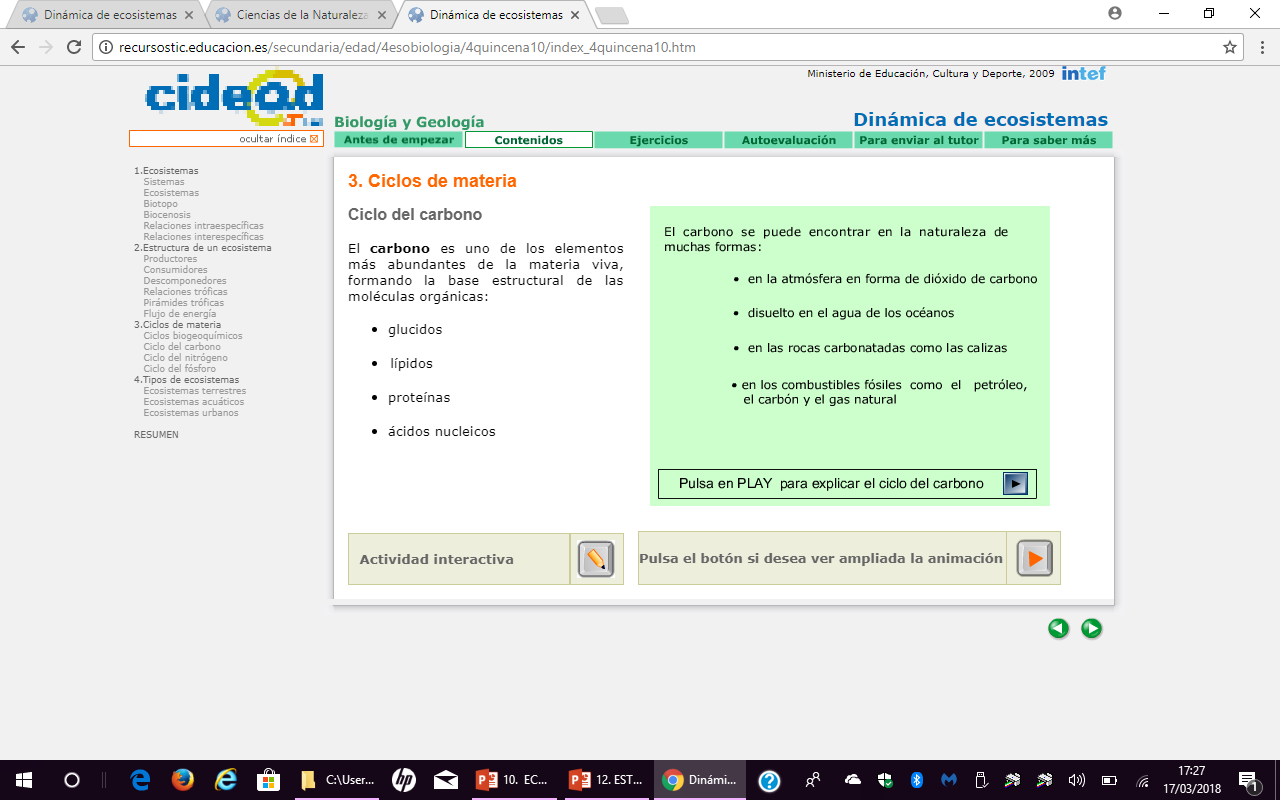 EL CICLO DEL CARBONO
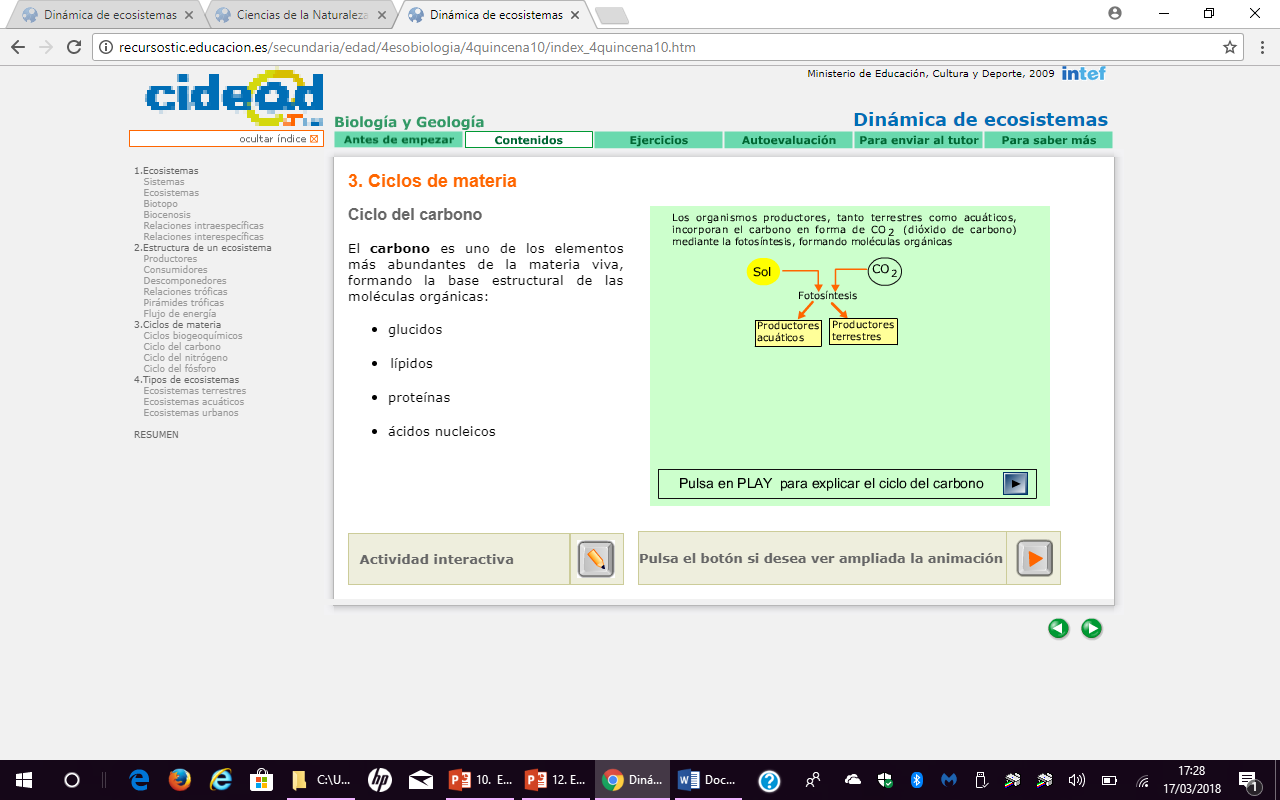 1
2
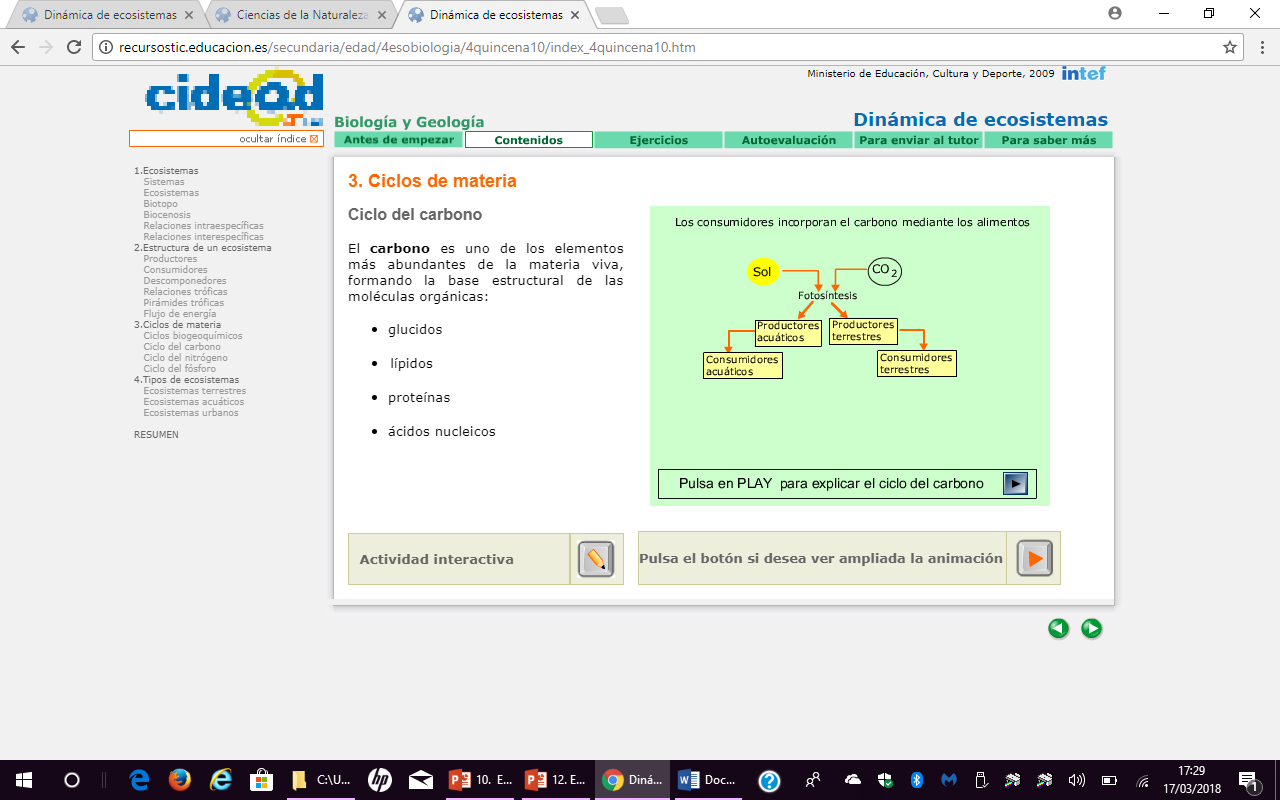 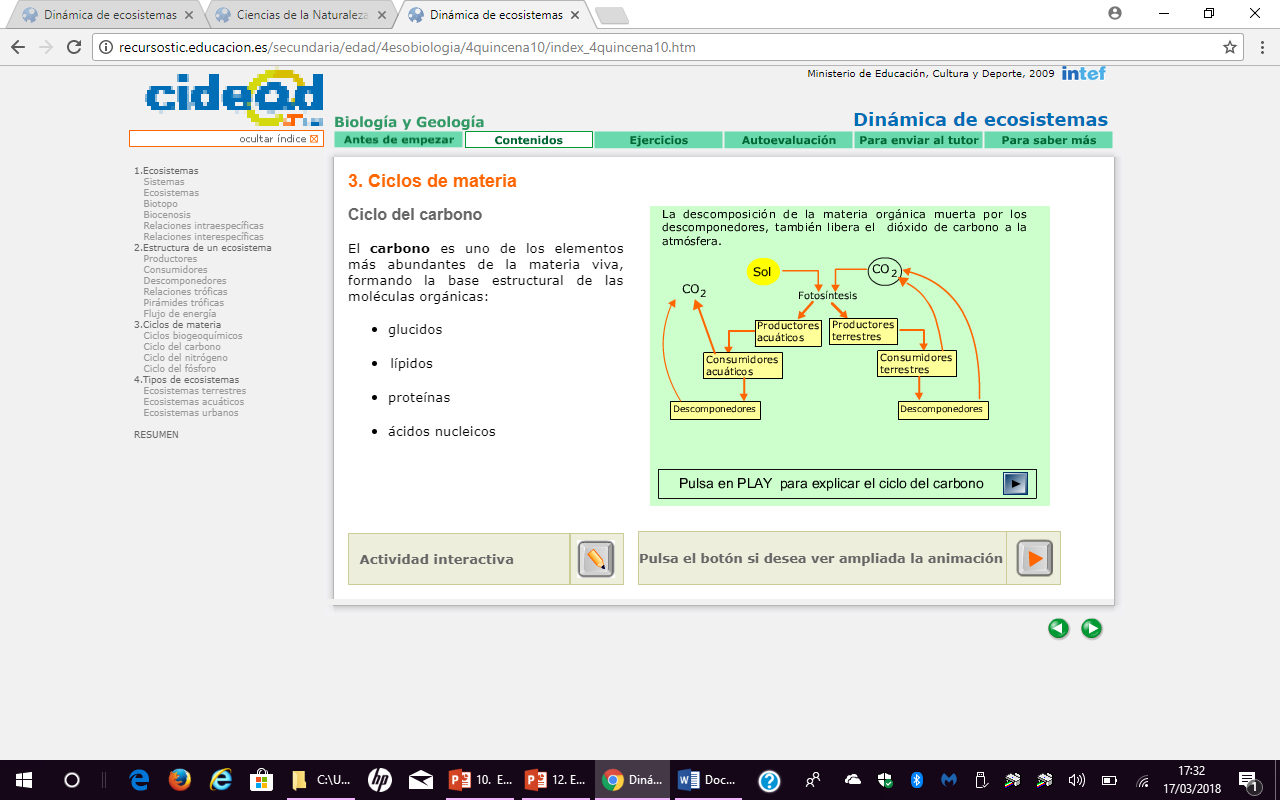 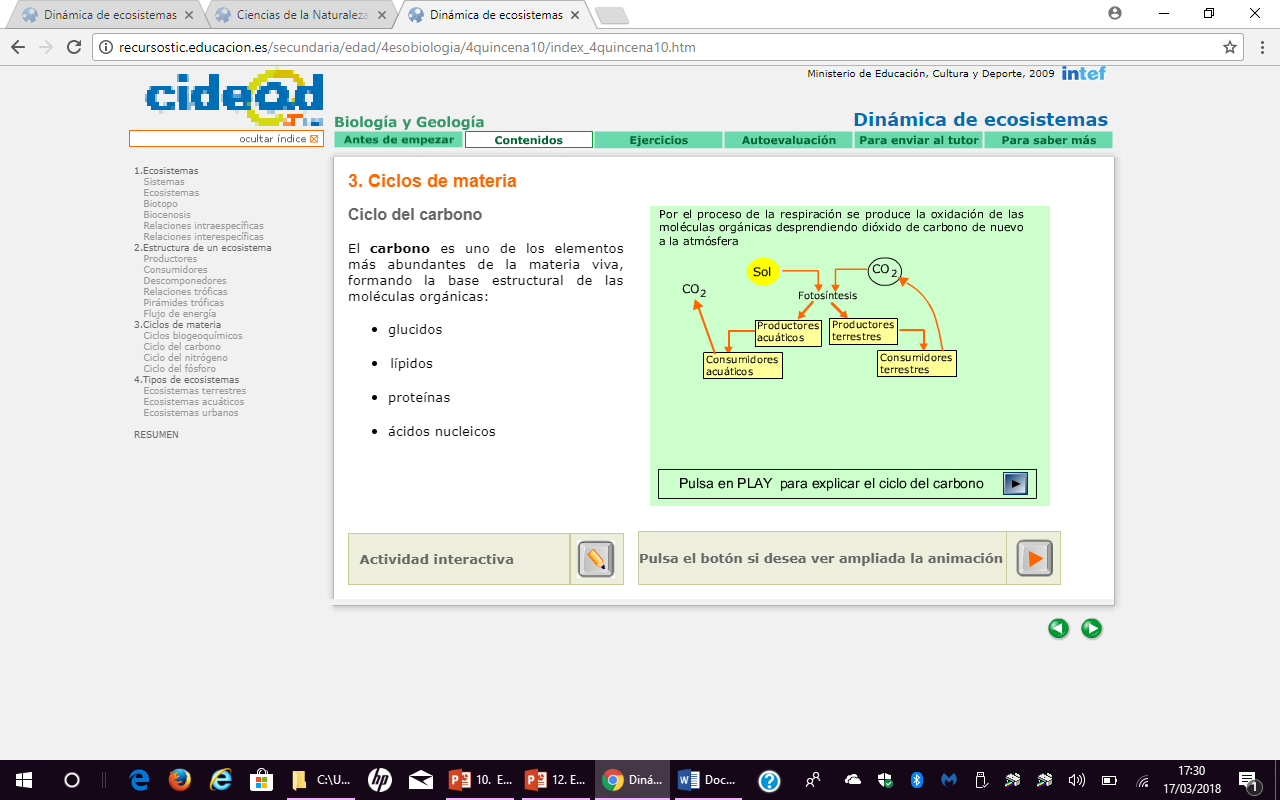 3
4
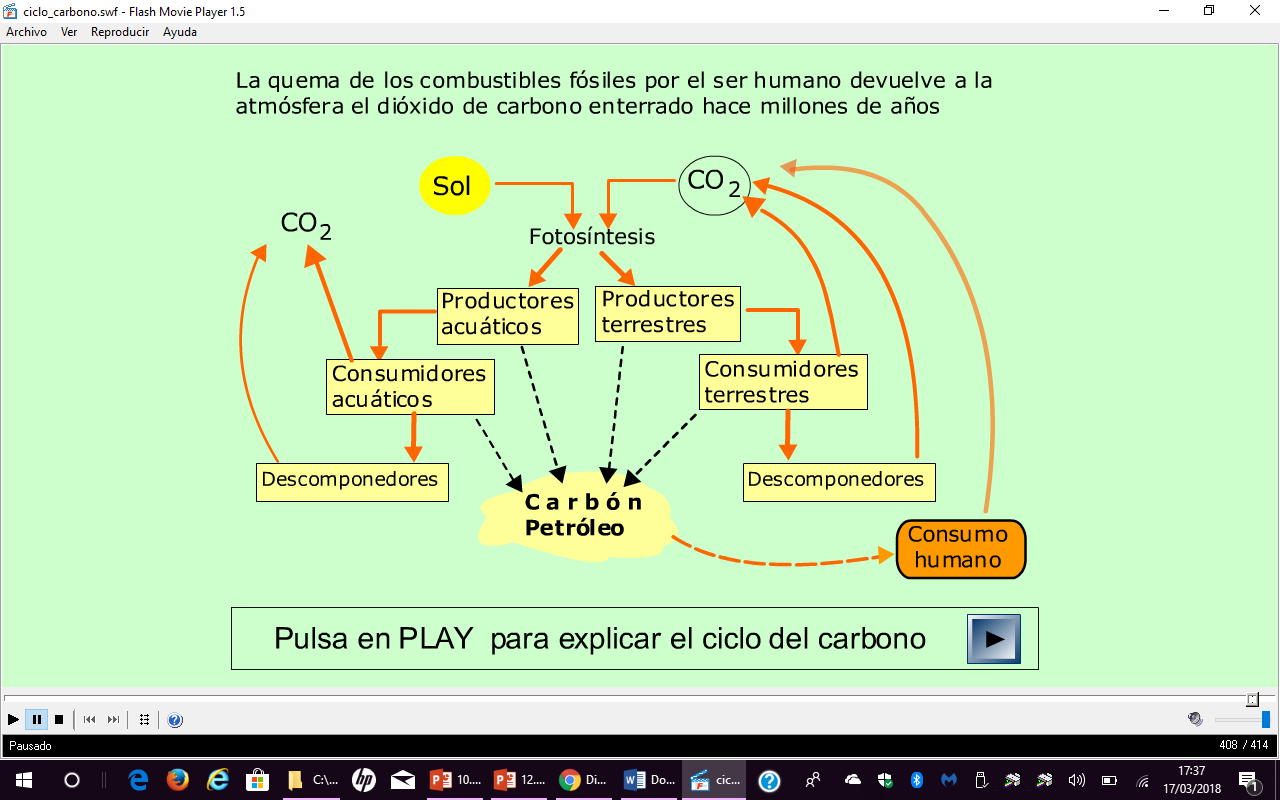 6
1
2
3
4
animación ciclos biogeoquímicos
5
Animación: Ciclo del carbono.
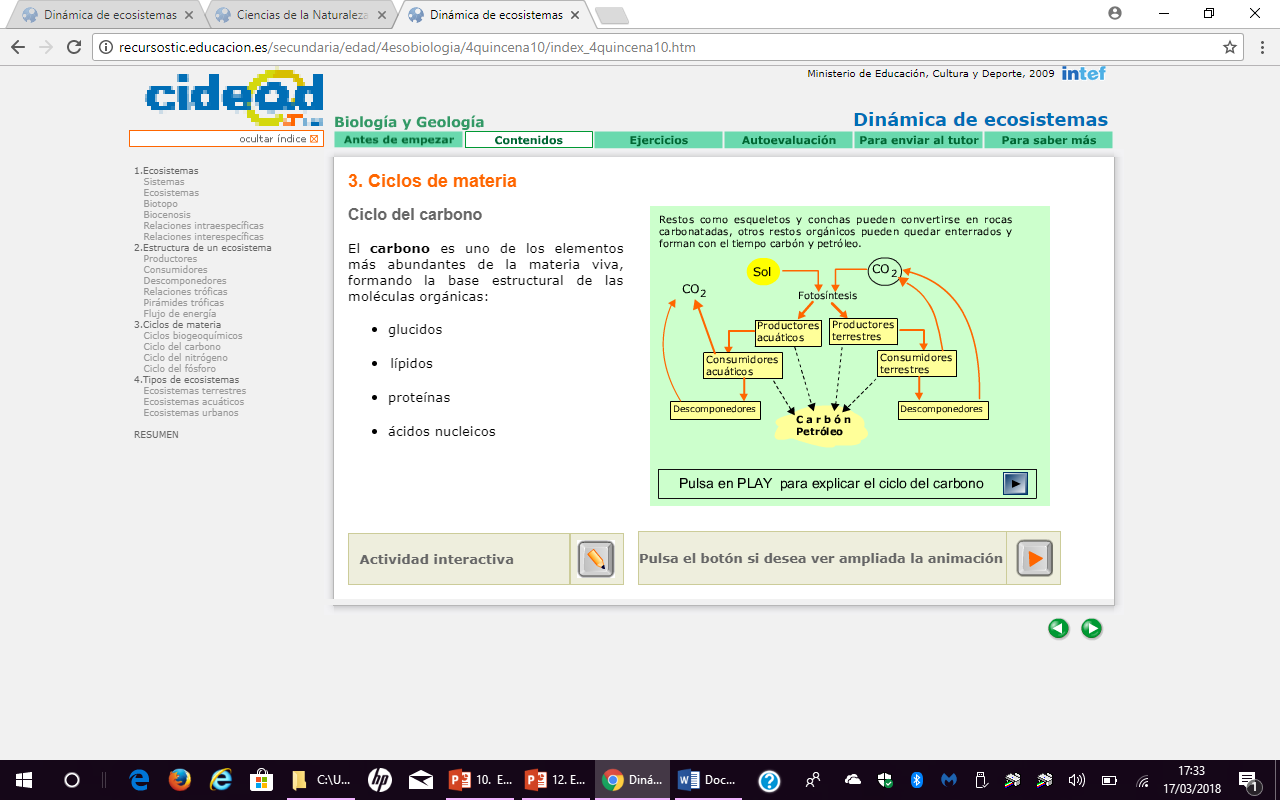 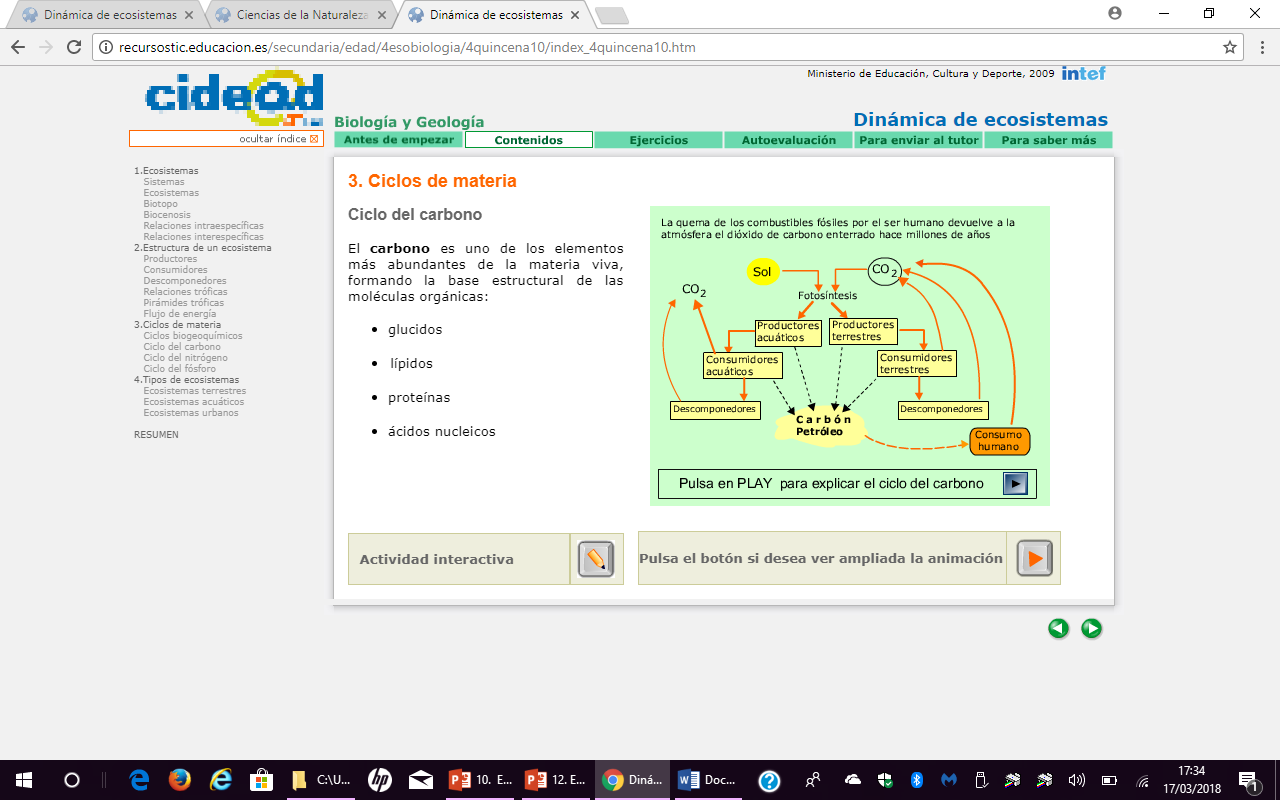 6
5
CICLO DEL NITRÓGENO
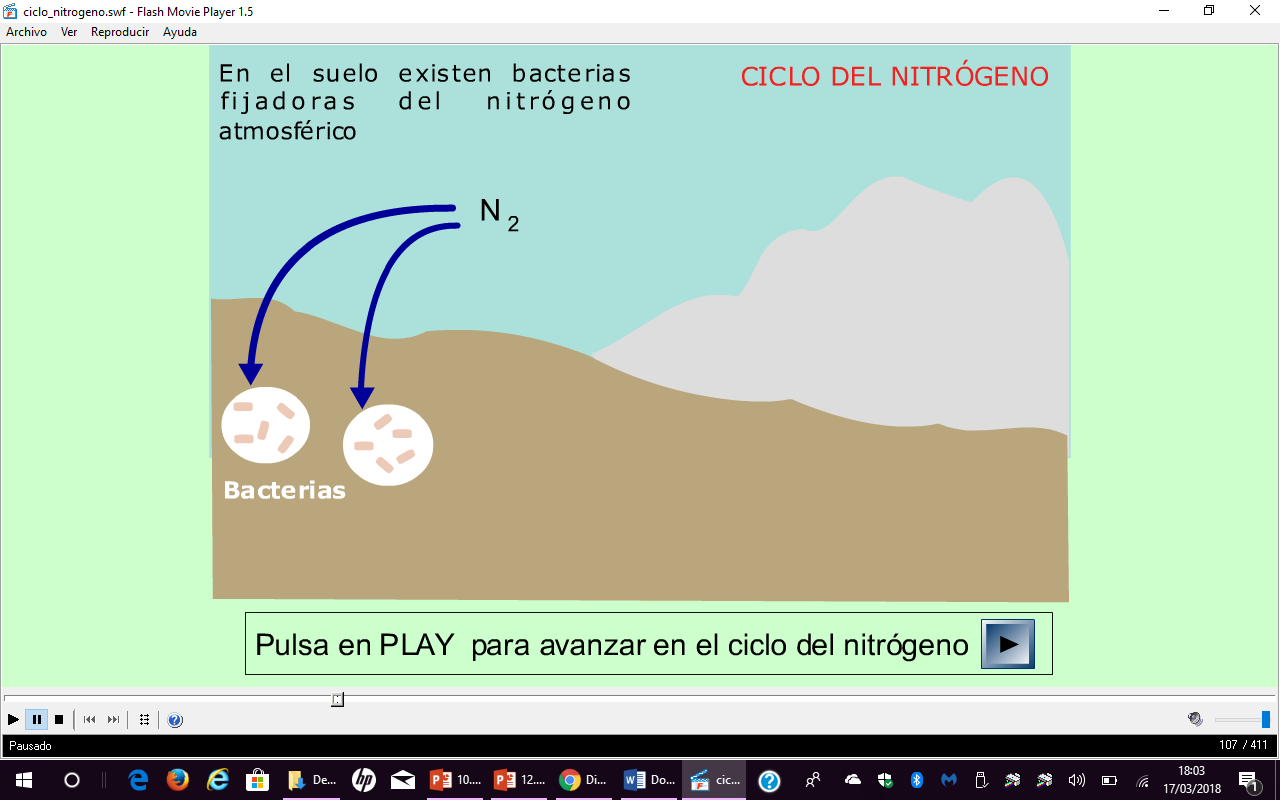 1
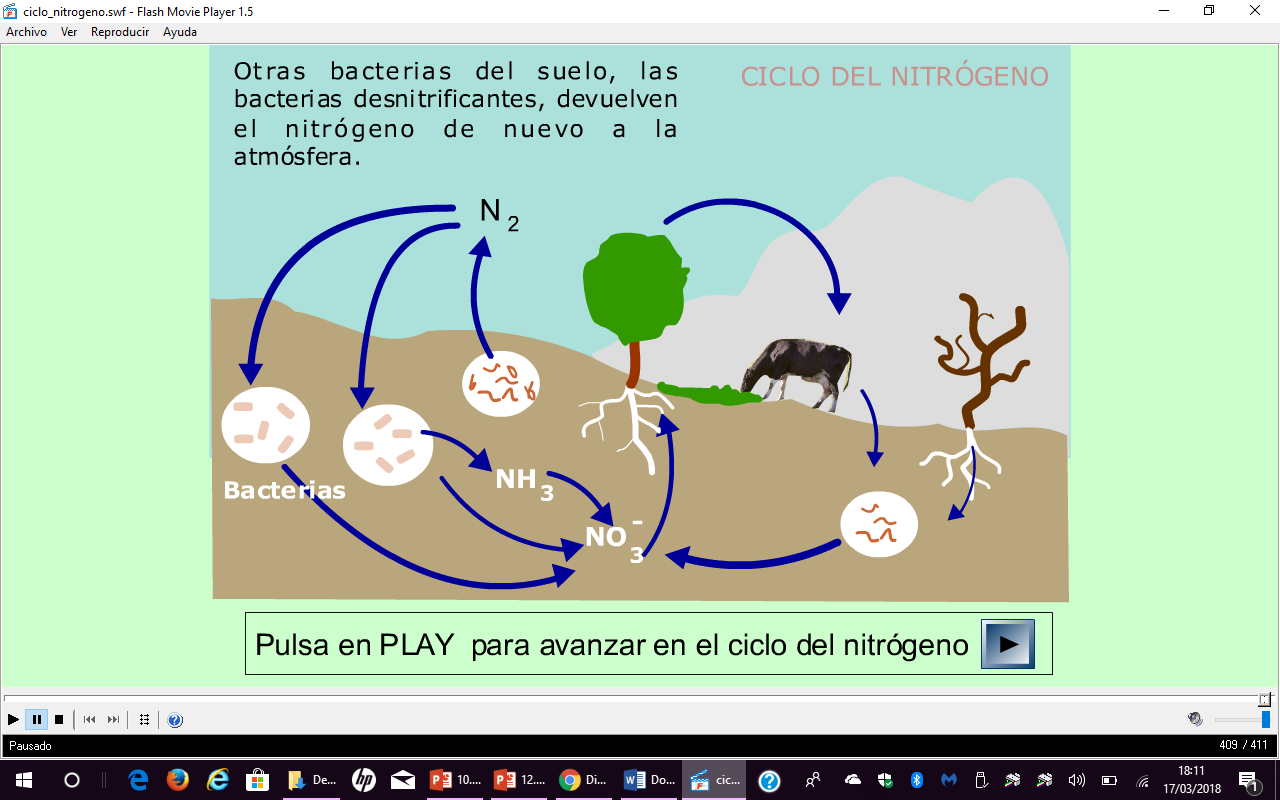 3
1
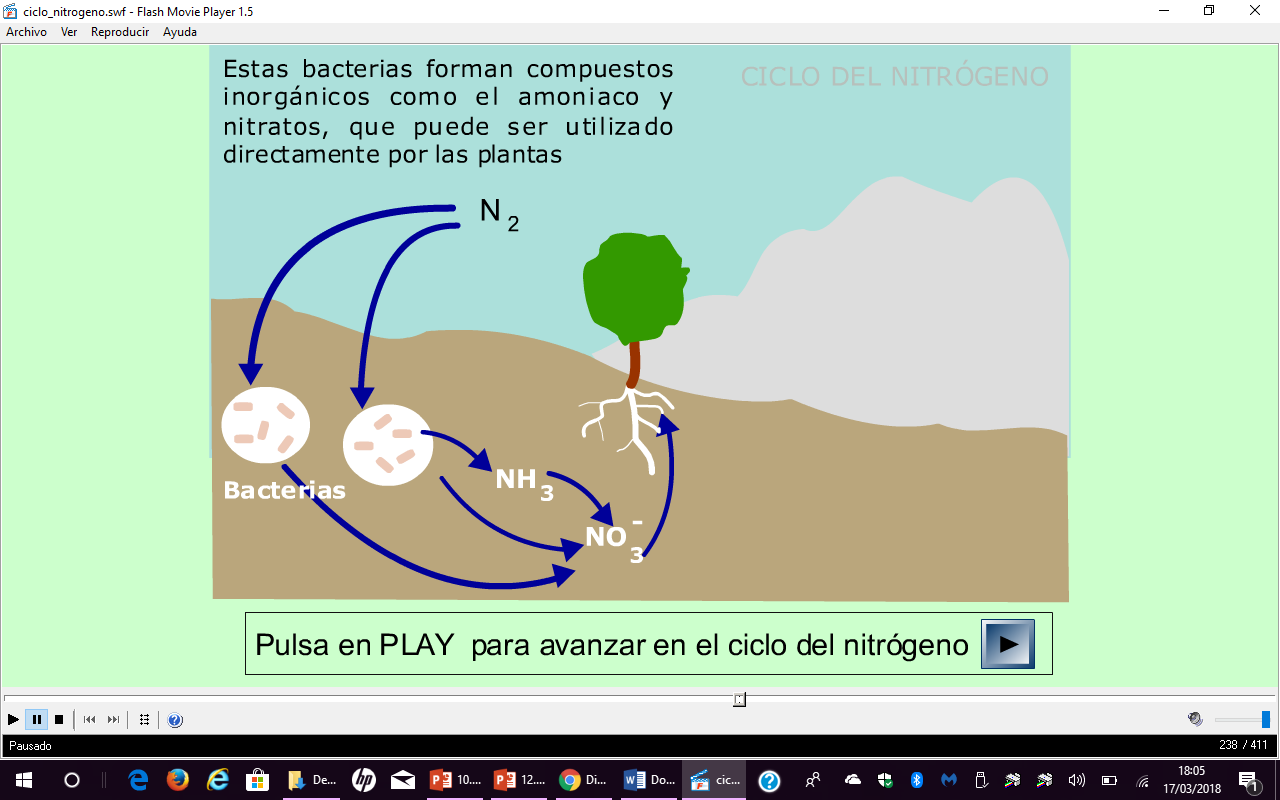 2
5
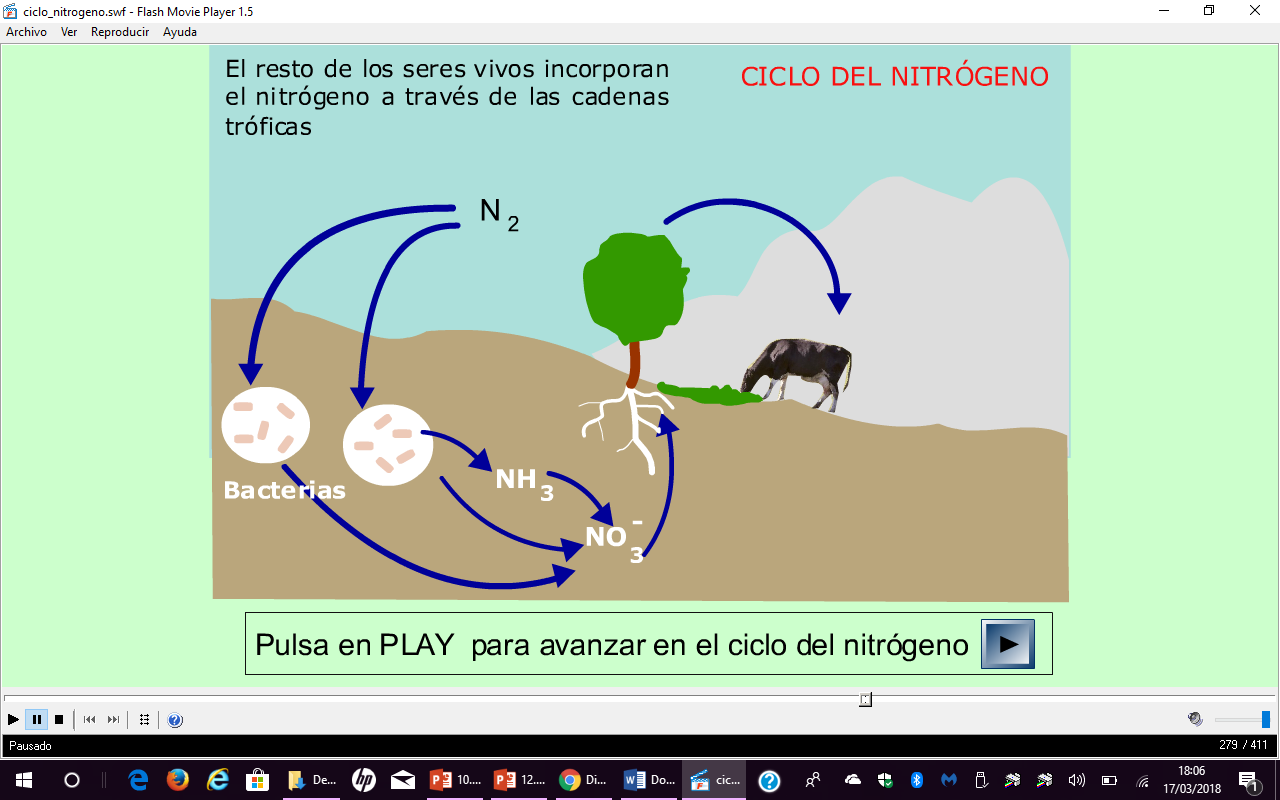 3
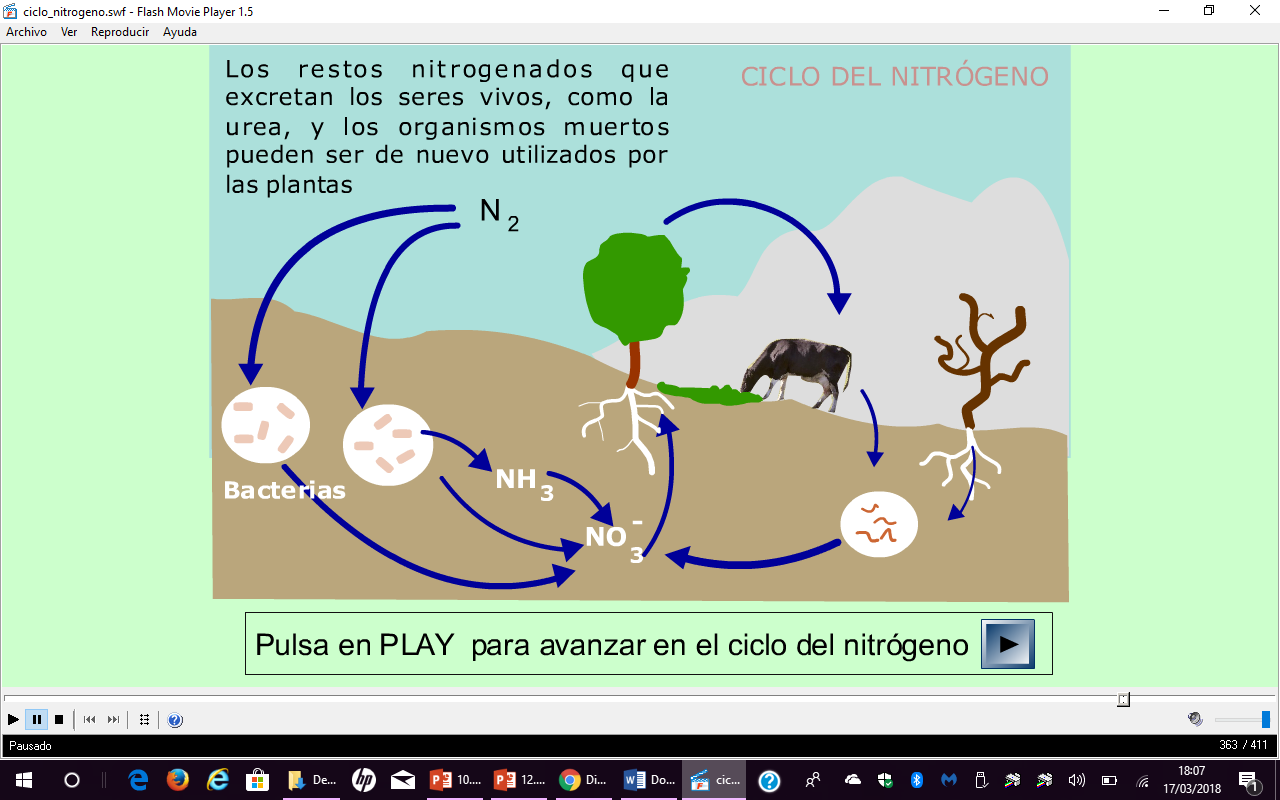 4
4
2
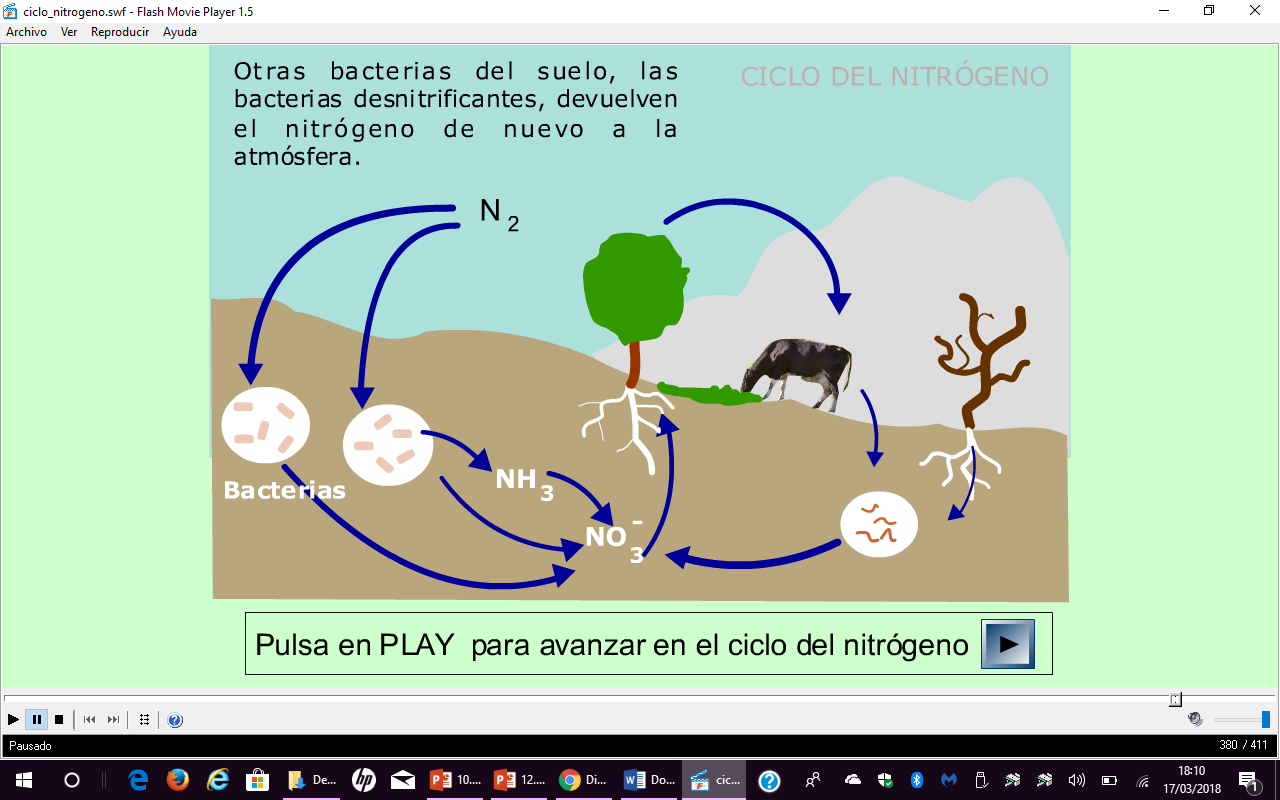 5
Animación: Ciclo del nitrógeno.
Animación: Ciclo del fósforo.
CICLO DEL FÓSFORO
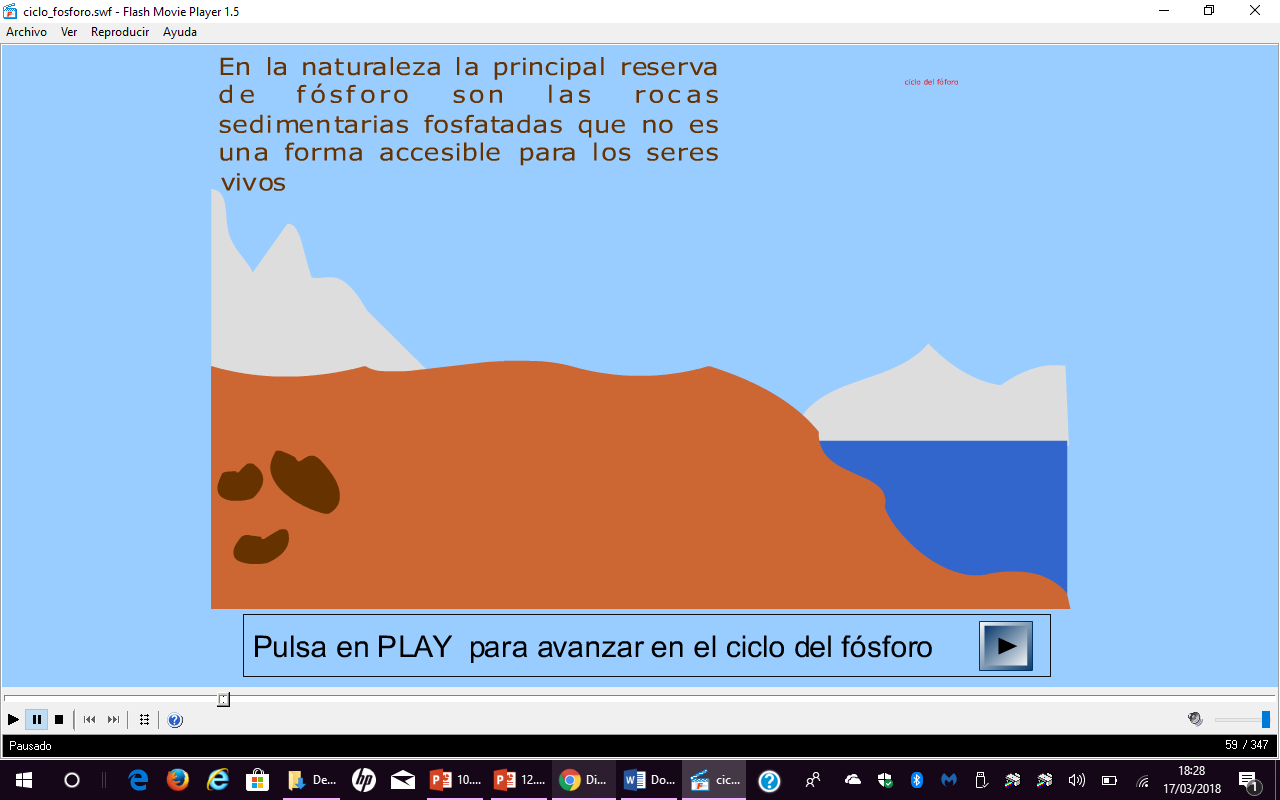 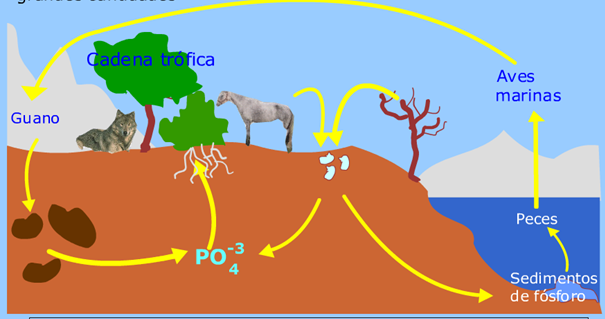 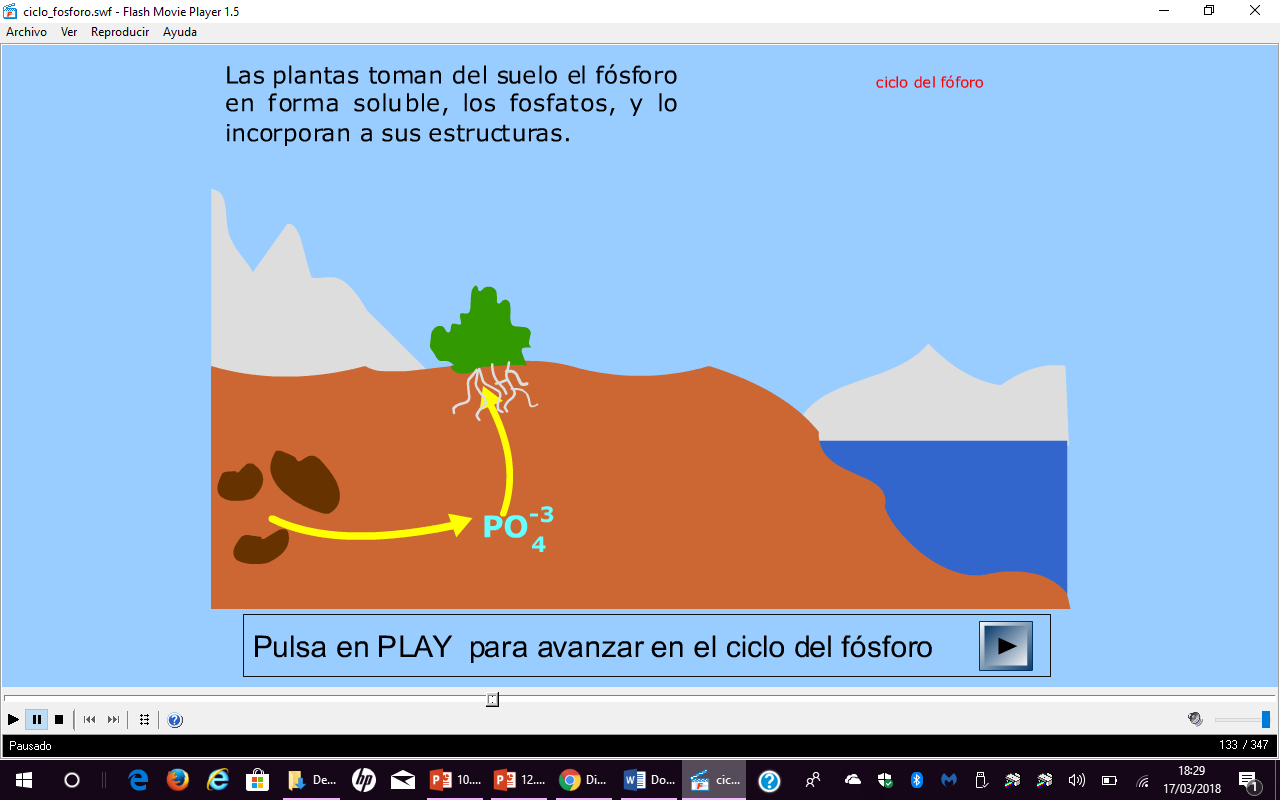 5
1
2
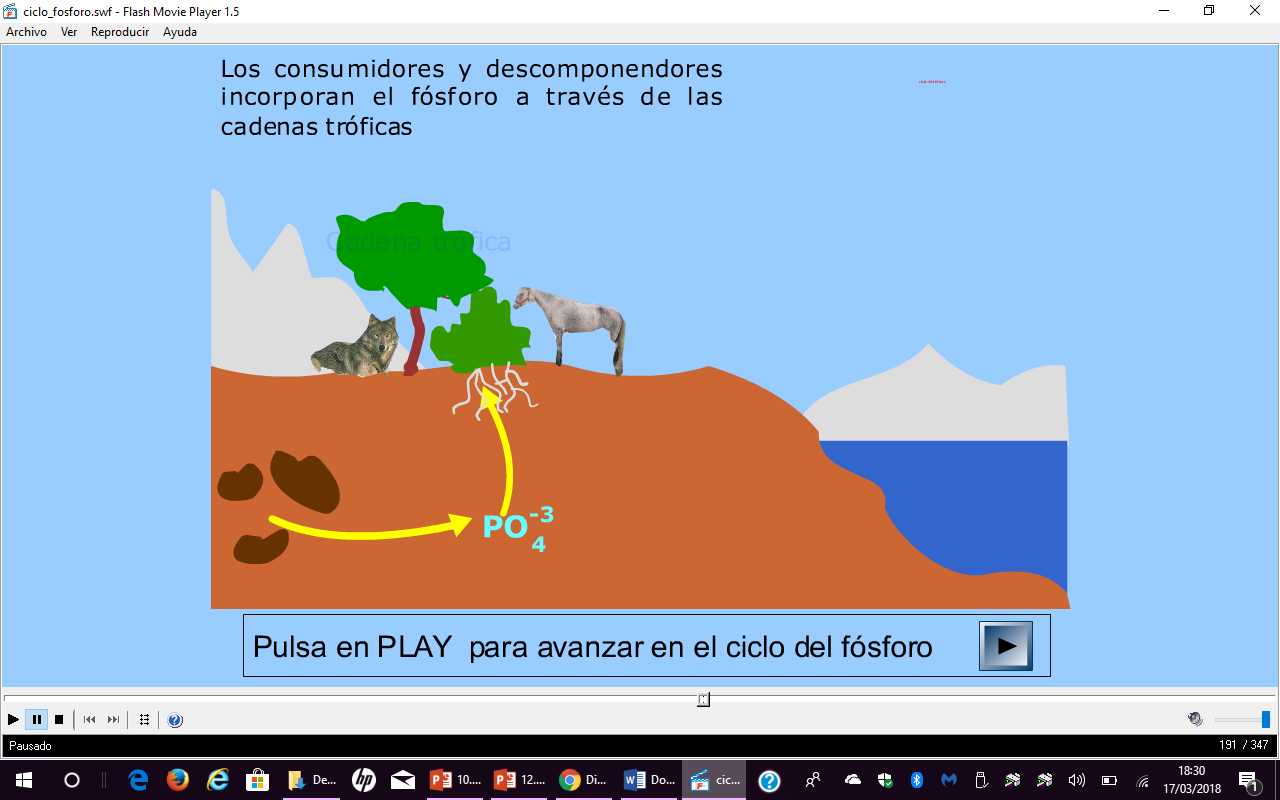 2
3
1
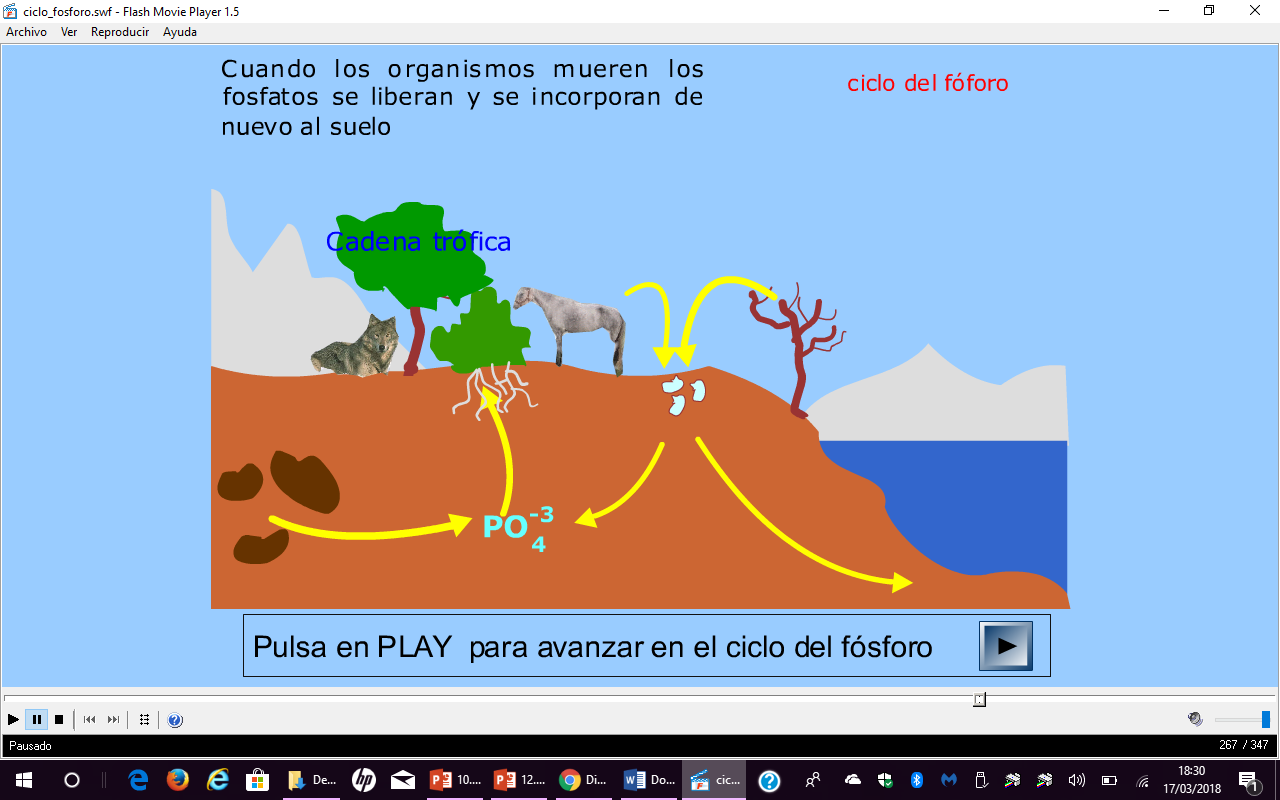 3
4
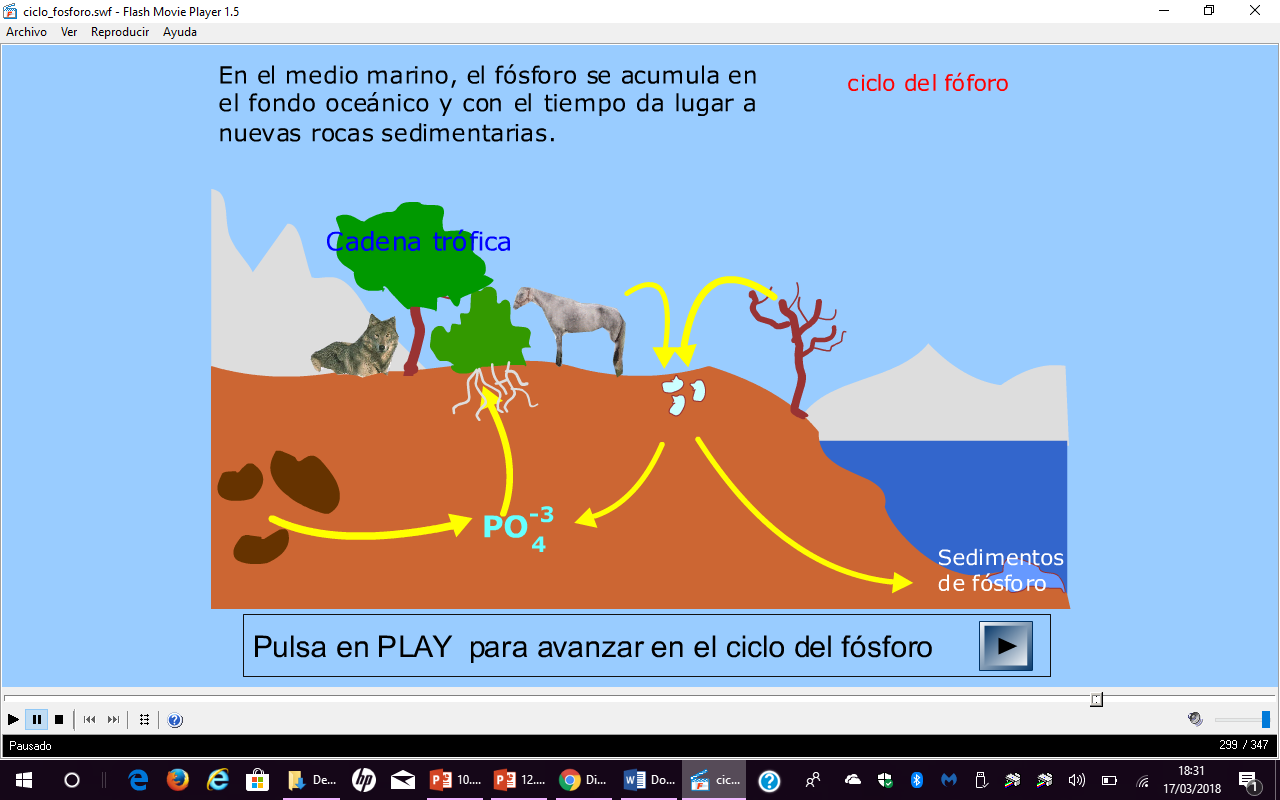 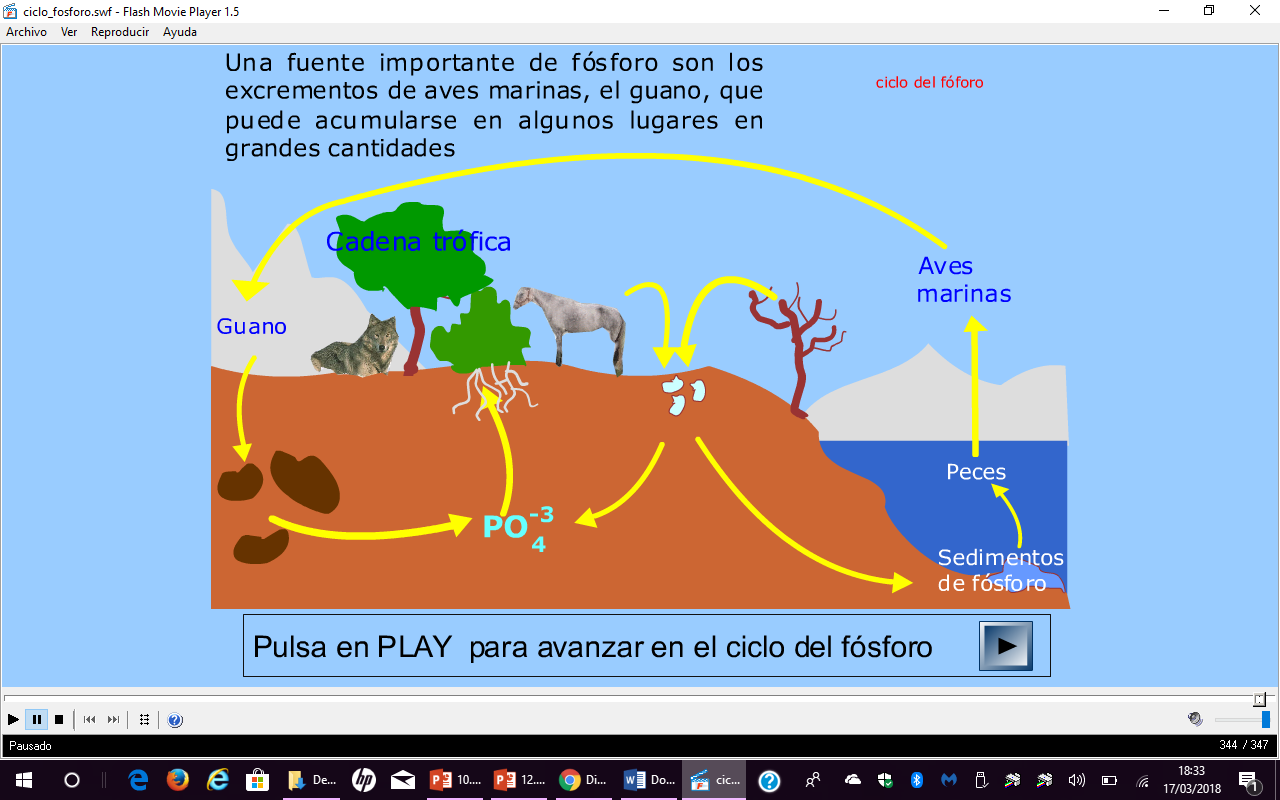 5
4
h/ EVOLUCIÓN DEL ECOSISTEMA EN EL TIEMPO: LA SUCESIÓN ECOLÓGICA
Es una sustitución de las comunidades de un ecosistema en el tiempo. Es un proceso lento en el que se van instalando distintas especies según van apareciendo las condiciones y recursos apropiados.
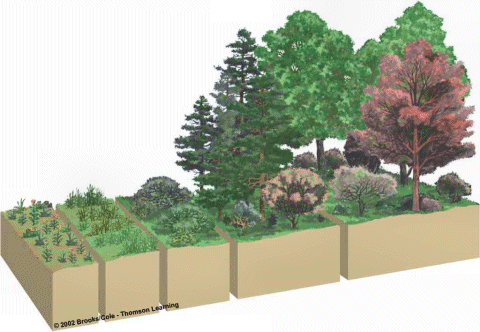 A LO LARGO DE LA SUCESION: 
  Aumenta la diversidad de especies. 
  Aumenta la complejidad estructural. 
  Se incrementa la biomasa.
  Aumenta la eficacia en el aprovechamiento de la energía.
  Disminuye la productividad. 
  Aumenta la estabilidad del ecosistema, resistencia a los cambios.
COMUNIDAD CLÍMAX: es la última etapa de la sucesión, se alcanza un equilibrio entre las especies y su entorno.
La biomasa alcanza niveles máximos y la producción neta es muy baja.
Animación: Características y fases de una sucesión ecológica.
TIPOS DE SUCESIONES
SUCESIÓN PRIMARIA: se desarrolla sobre un terreno desnudo, sin seres vivos.
Por ejemplo, cuando se colonizan suelos volcánicos, lagos naturales recién formados, dunas, nuevas islas volcánicas, etc.
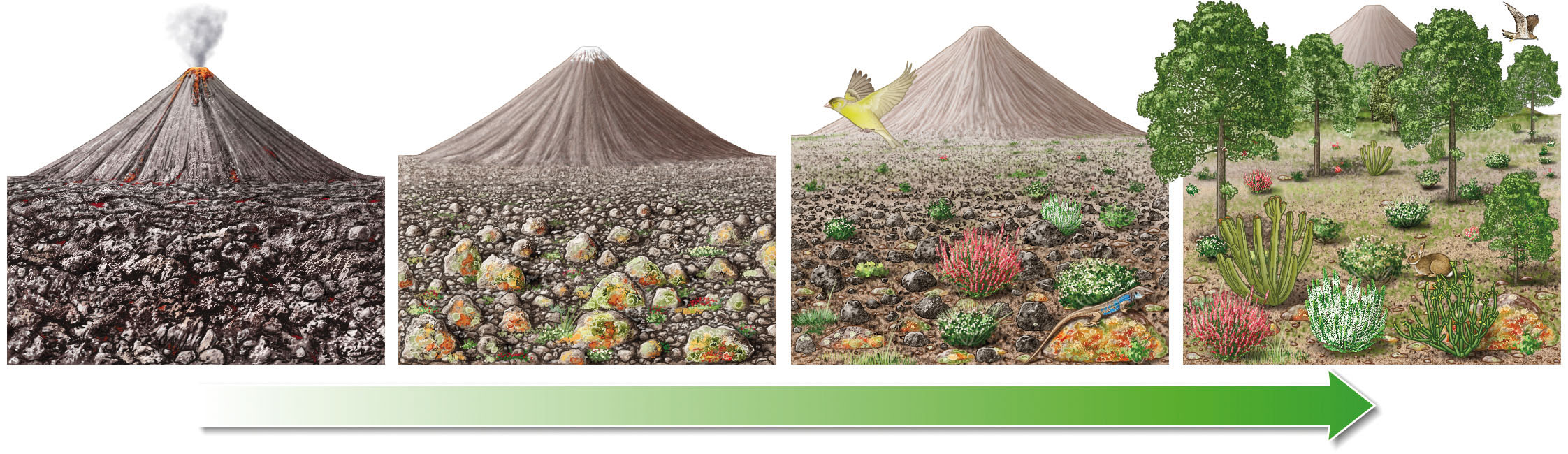 Se forma un suelo donde se establecen los vegetales con raíces. 
  Aparecen las primeras especies, denominadas pioneras o colonizadoras. 
  Son sustituidas por las especies especialistas.
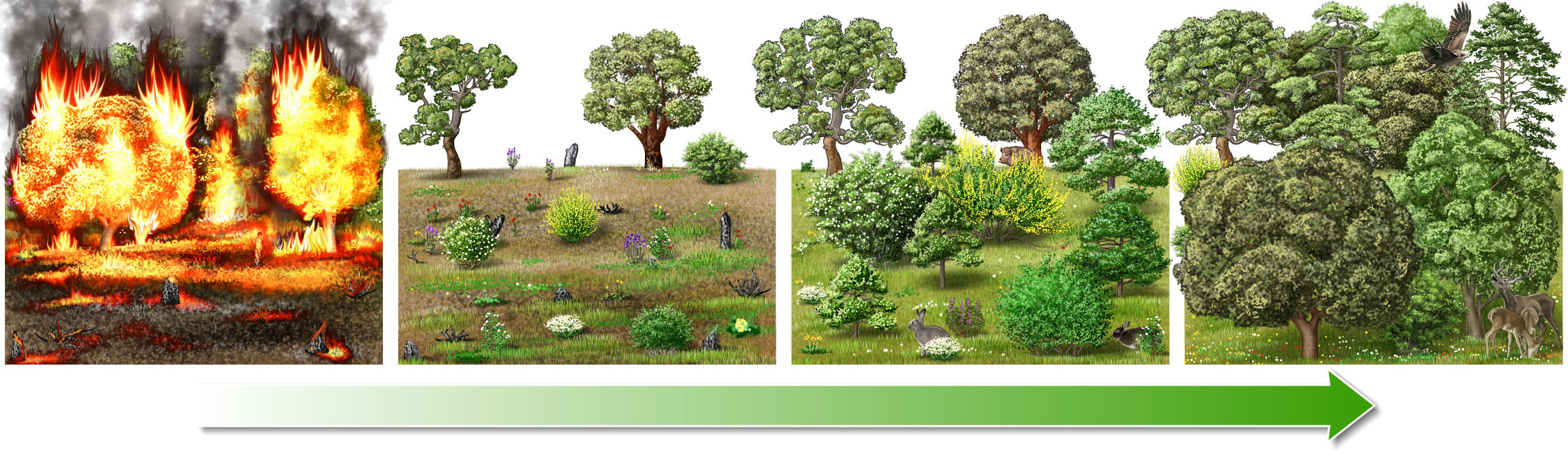 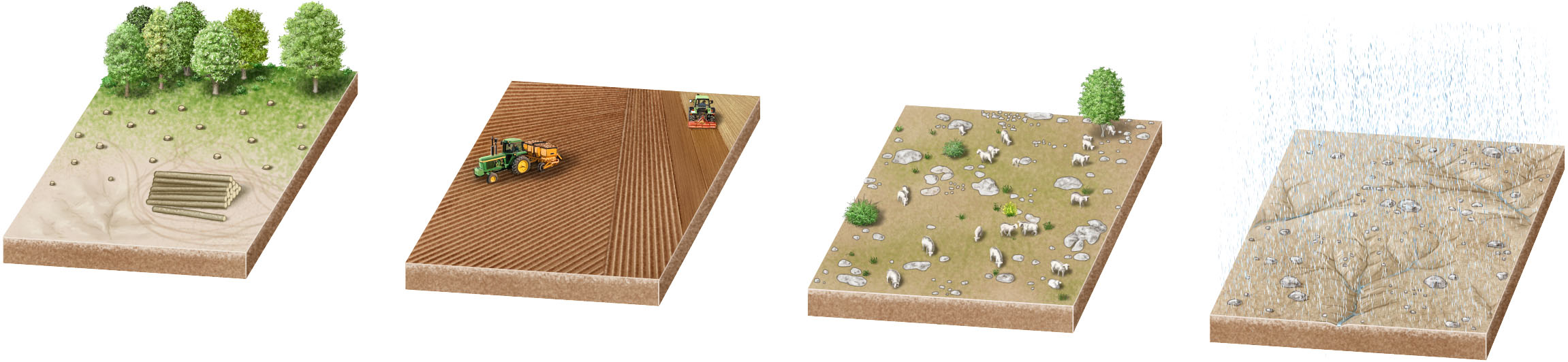 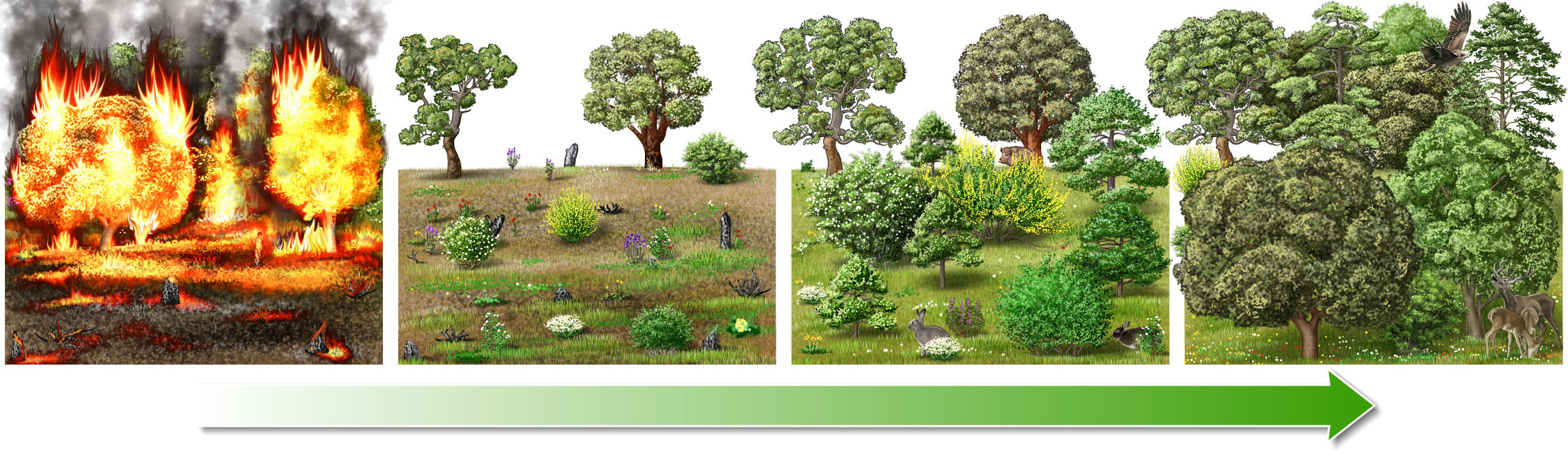 TIPOS DE SUCESIONES
SUCESIÓN SECUNDARIA: es aquella que parte de una etapa de una sucesión que ha sufrido una alteración, por ejemplo una tala, un incendio o un campo de cultivo abandonado.
En un bosque mediterráneo se produce una tala (habrá una regresión en el ecosistema).

El humus desaparece, aparece el pastizal y algunos arbustos como la jara.

Aparecen especies arbóreas poco exigentes con las condiciones del suelo.

Se desarrollan especies, como la encina, que necesitan suelos profundos.

Al final del proceso surge de nuevo un bosque mediterráneo.
Animación: Sucesión ecológica en un campo de cultivo abandonado y un fondo costero
Animación: Sucesión primaria y secundaria.